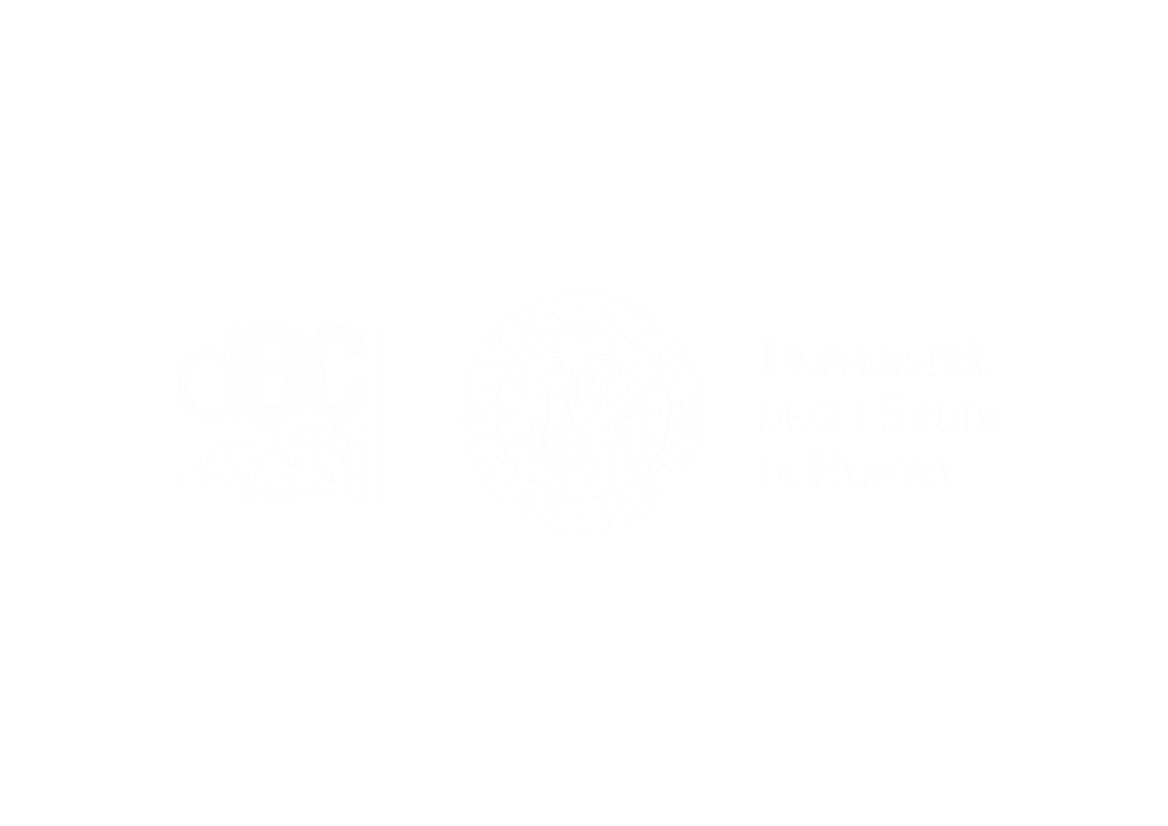 History of Animation
Second Cycle Degree in Theatre, Film, Television and Media Studies

Academic Year 2018-2019
Lesson 20
Animated series
Animated (television) series:

USA and Japan
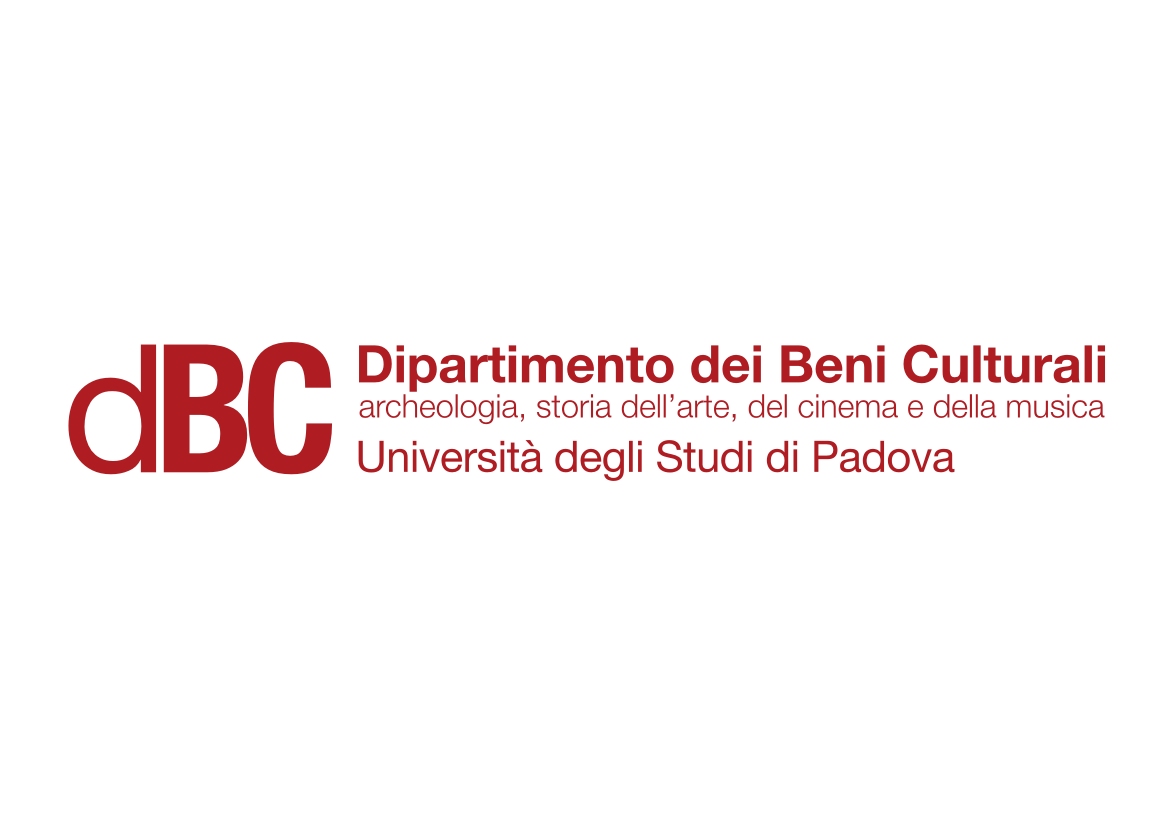 Animated series
Animated series

Features of an audiovisual series (general):

Episode
Continuity (various degrees: time scheme, consistency, characters…)
“small” screen space
Audience (also from the point of the media market)
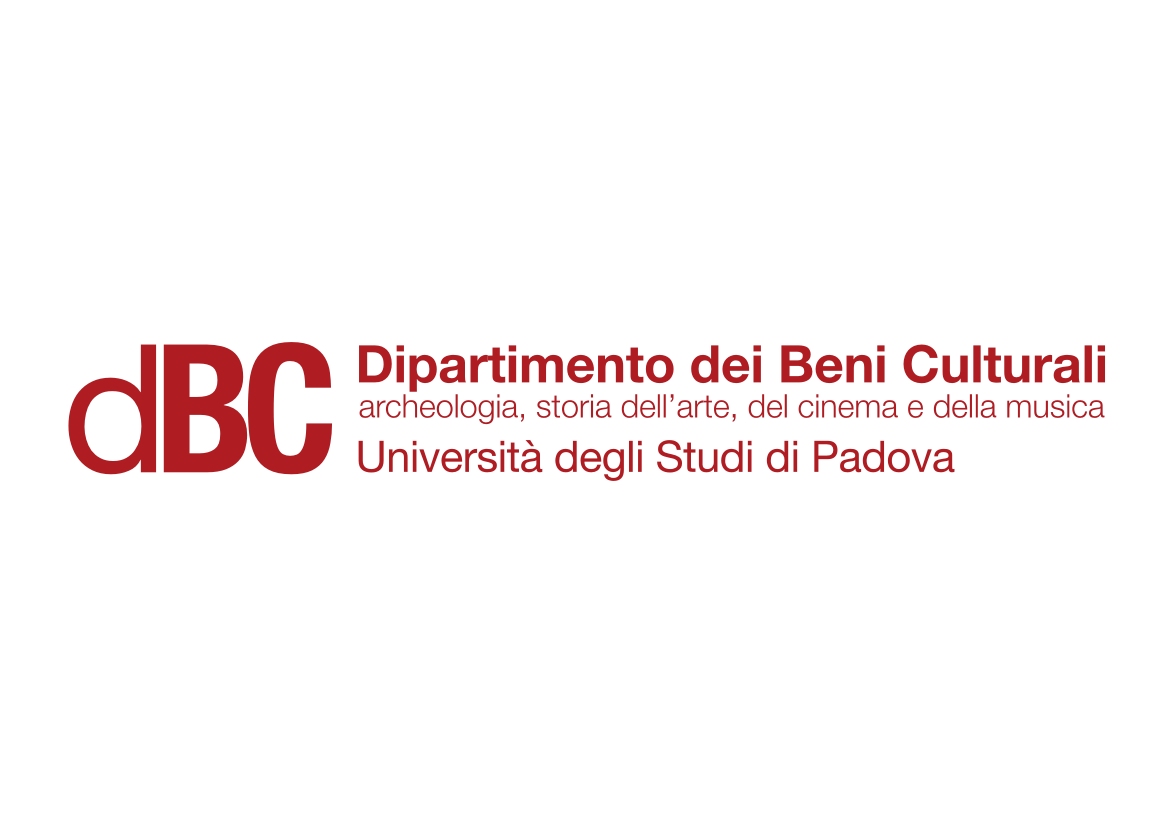 Animated series
Animated series

Features of an animated series:

Limited animation 
Focus on dialogue and sound (“illustrated radio”?)
“Reduced” styling /“simplified” design
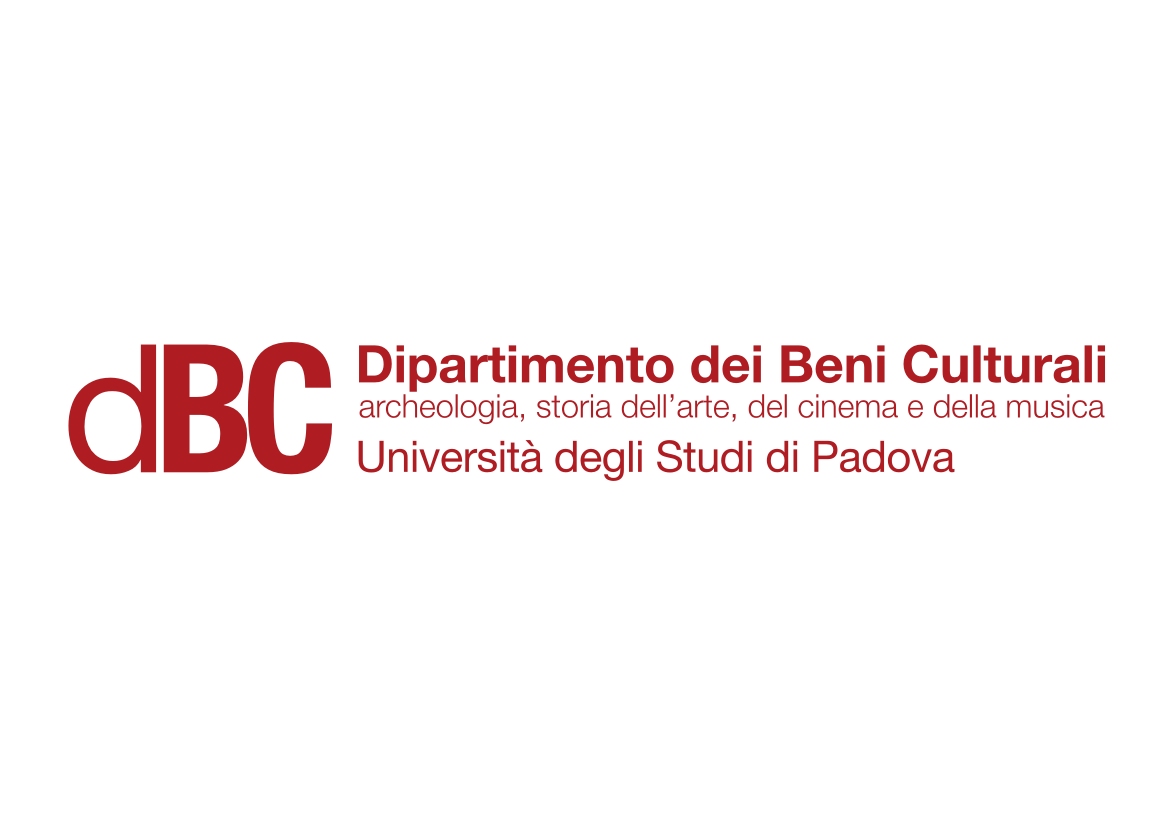 Animated series
«[T]he technical requirements of television lend themselves well to animation. The small screen and the necessity for keeping both the background and the foreground flat and simple is completely within the province of the cartoon medium… television films can be handled by very small units with every chance of retaining the original conception of ideas».

John Halas, 1956, quoted in Paul Ward, “‘Smarter  Than the Average Art Form’. Animation in the Television Era”, in Carol A. Stabile, Mark Harrison (eds.), Prime Time Animation. Television Animation and American Culture. London: Routledge, 2003, p. 18.
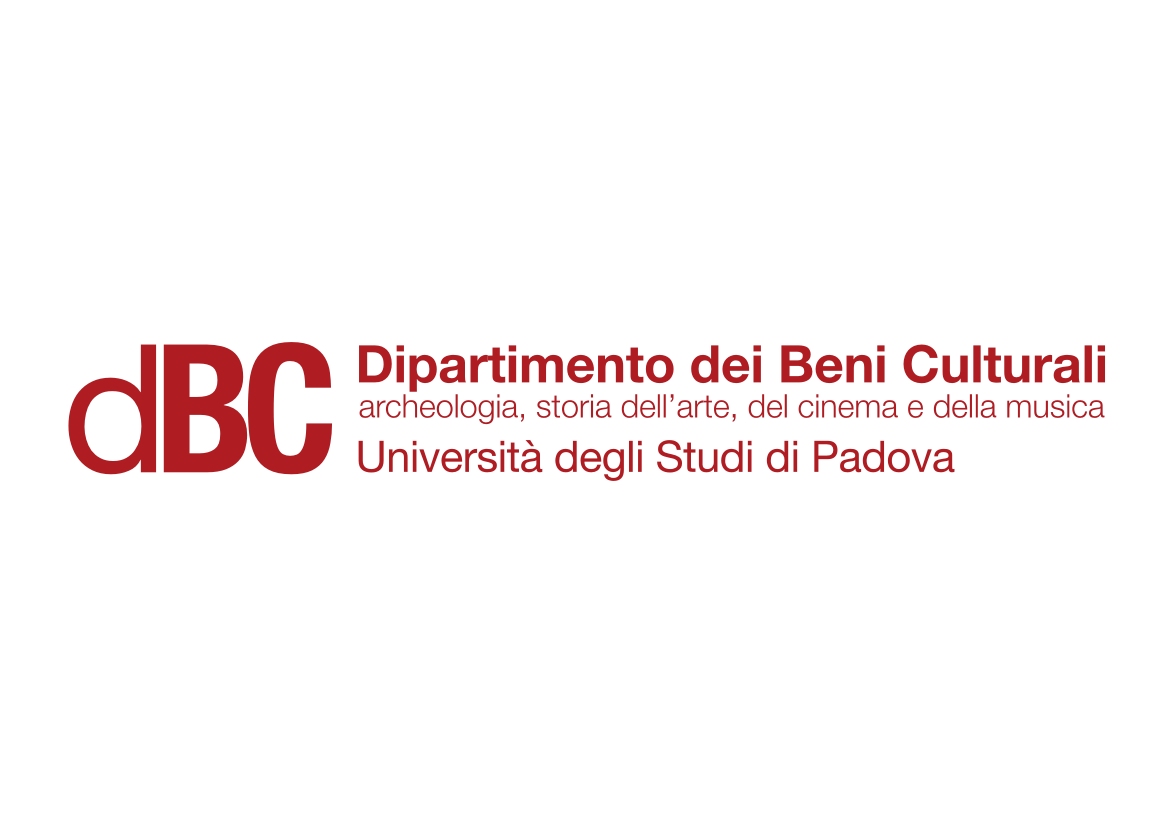 Animated series
“Limited” animation
“The Flintstones” (William Hannah, Joseph Barbera, 1960-1966)
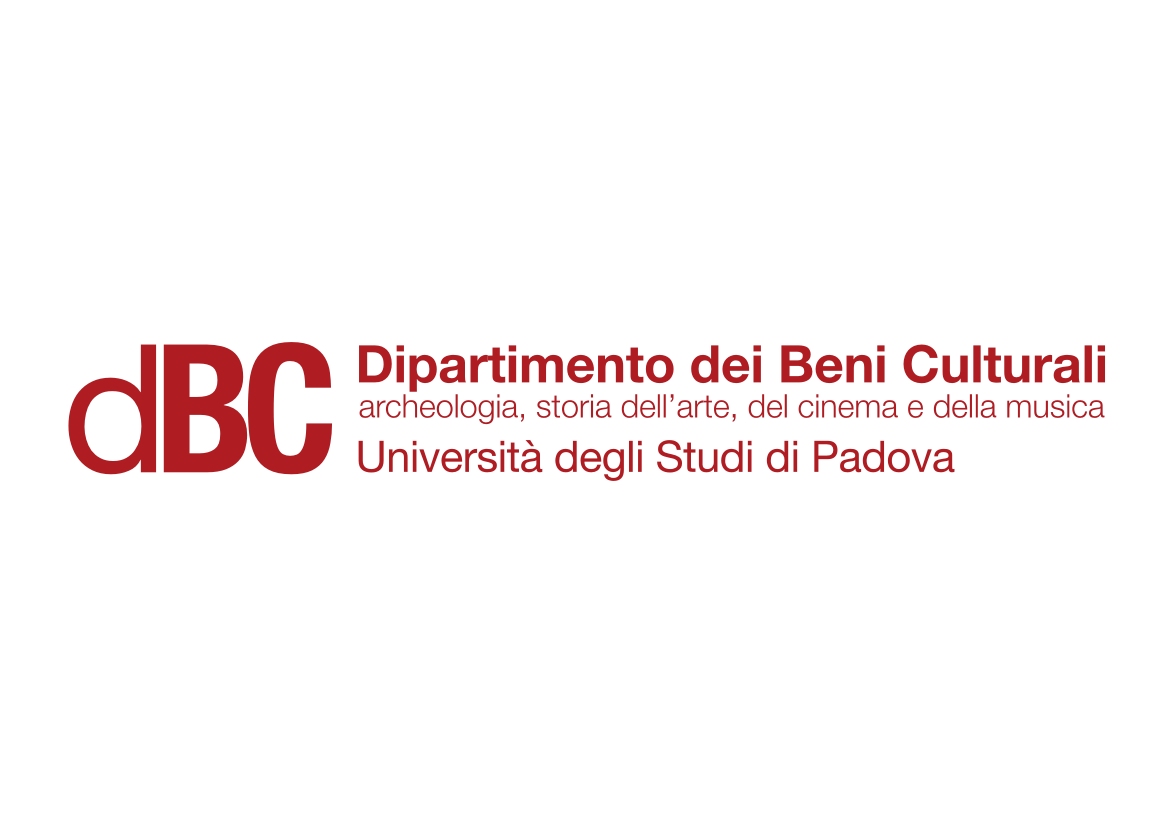 Animated series
“Limited” animation
“Clutch Cargo” (Clark Haas, Cambria Productions, 1959)
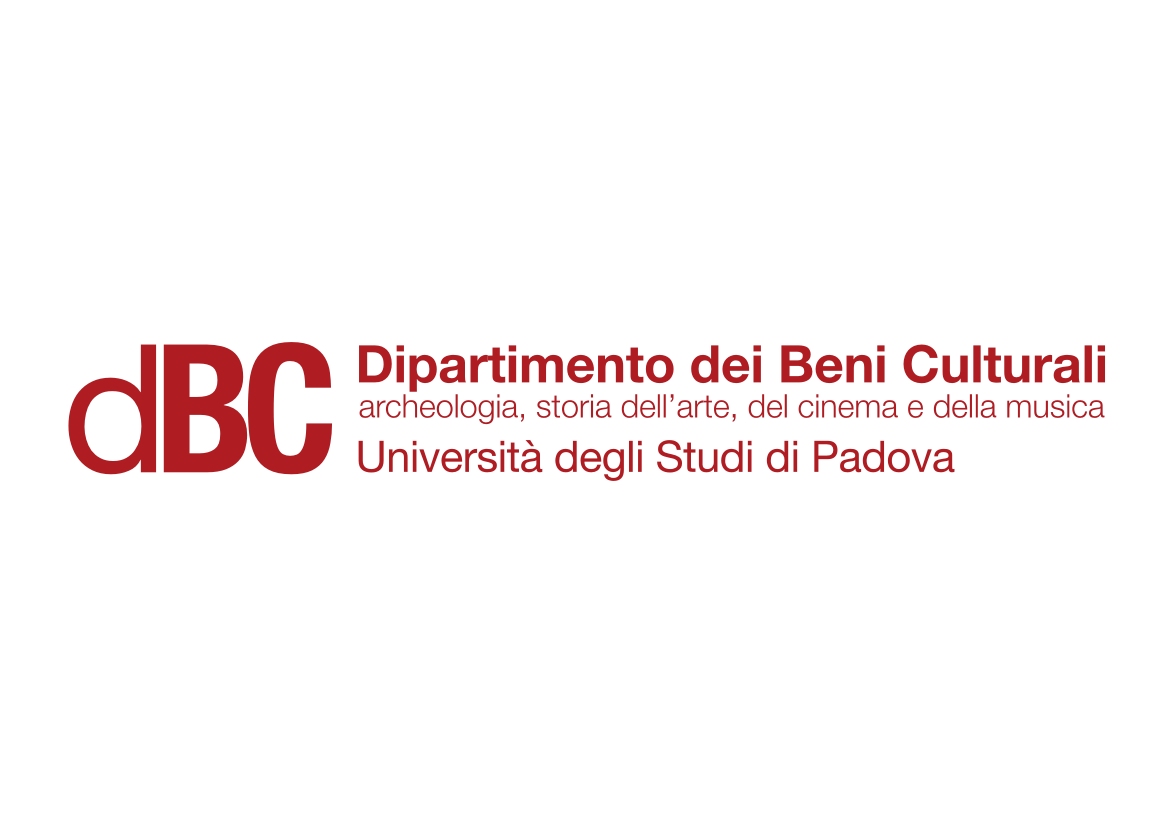 Animated series
“Limited” animation
“Tetsuwan Atom” (“Astroboy”, Osamu Tezuka, 1963)
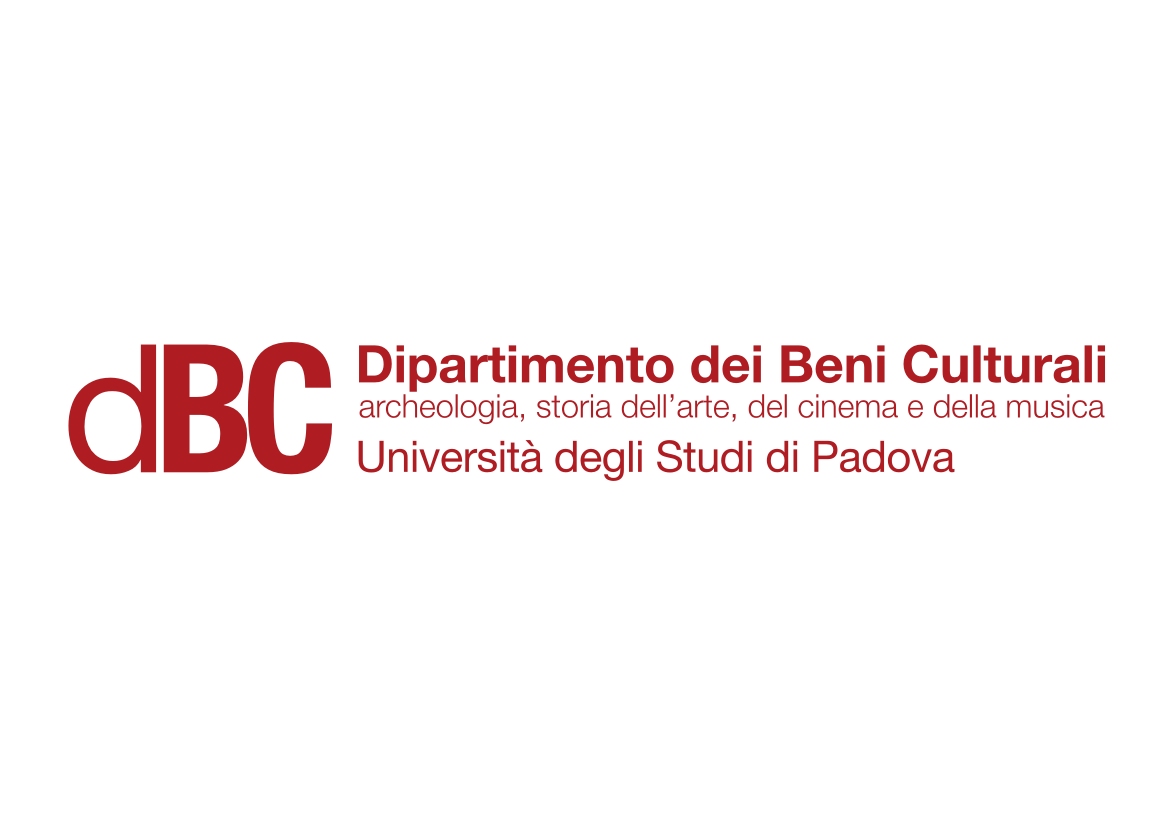 Animated series
“Reduced” styling /“simplified” design

Premises:

Disney (Toot, Whistle, Plunk and Boom, Ward Kimball, Charles A. Nichols,1953)
UPA
Zagreb School
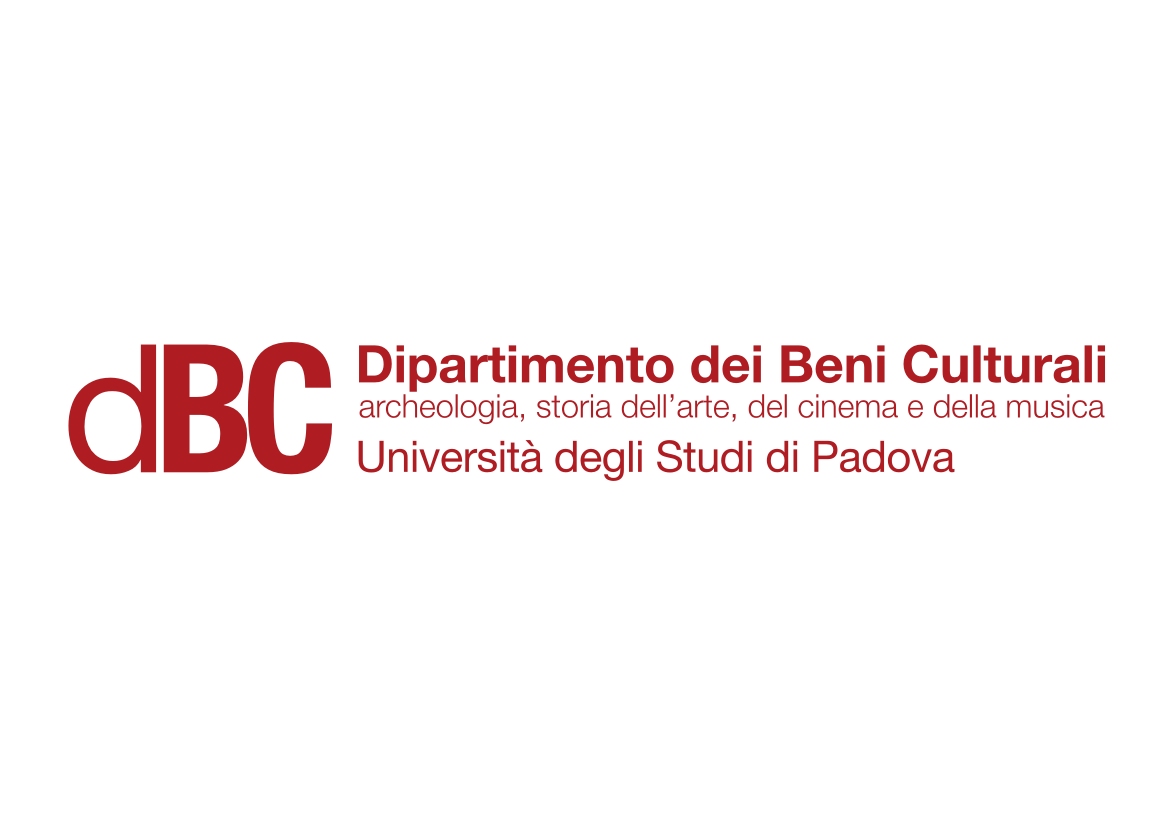 Animated series
Styling/design
“Wacky Races” (William Hannah, Joseph Barbera, 1968-1969)
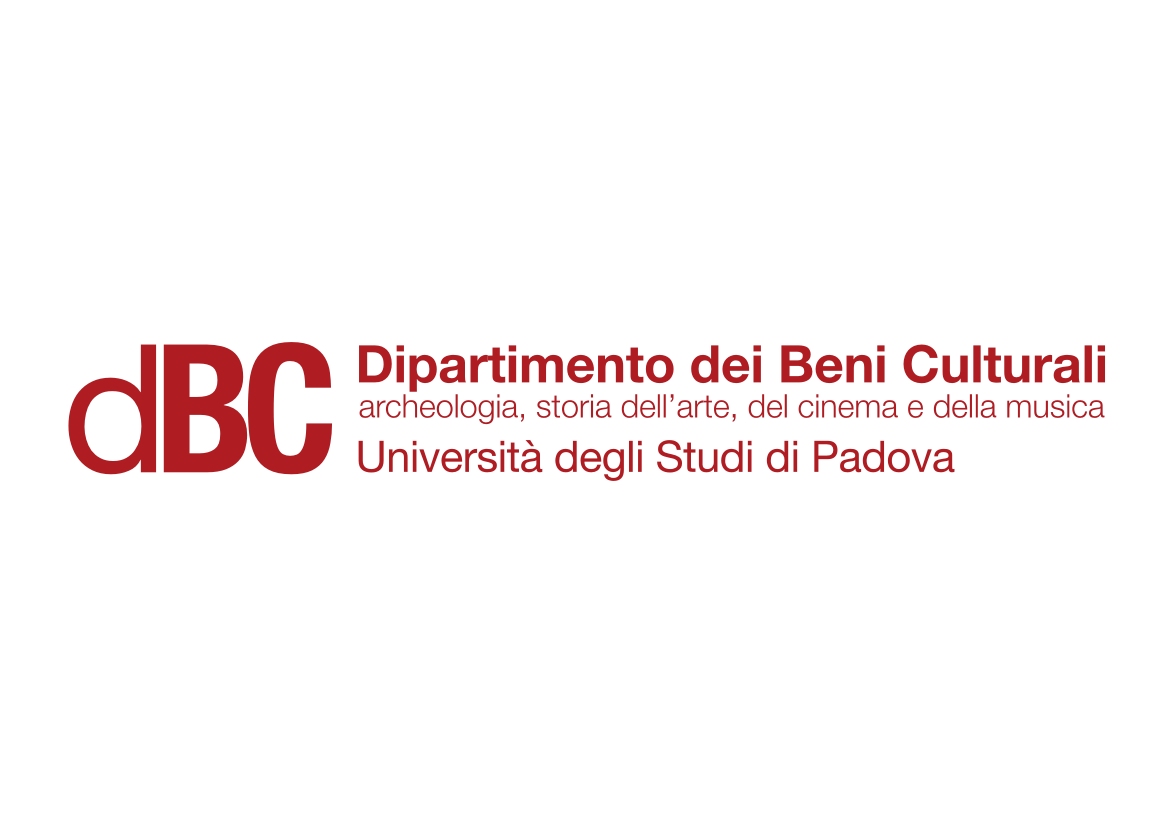 Animated series
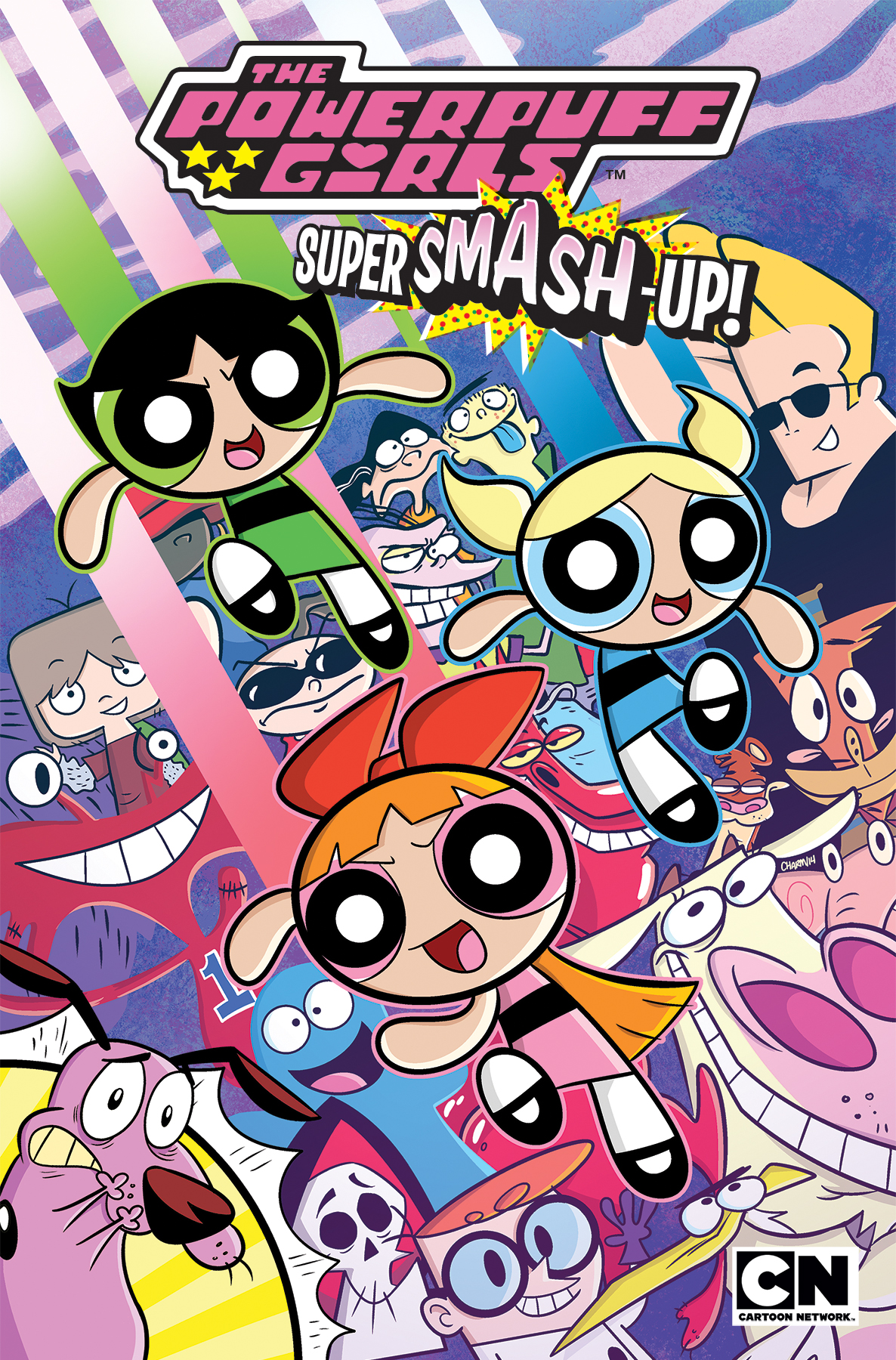 Styling/design
Genndy Tartakovsky and the Cartoon Network TV series (1996-present)
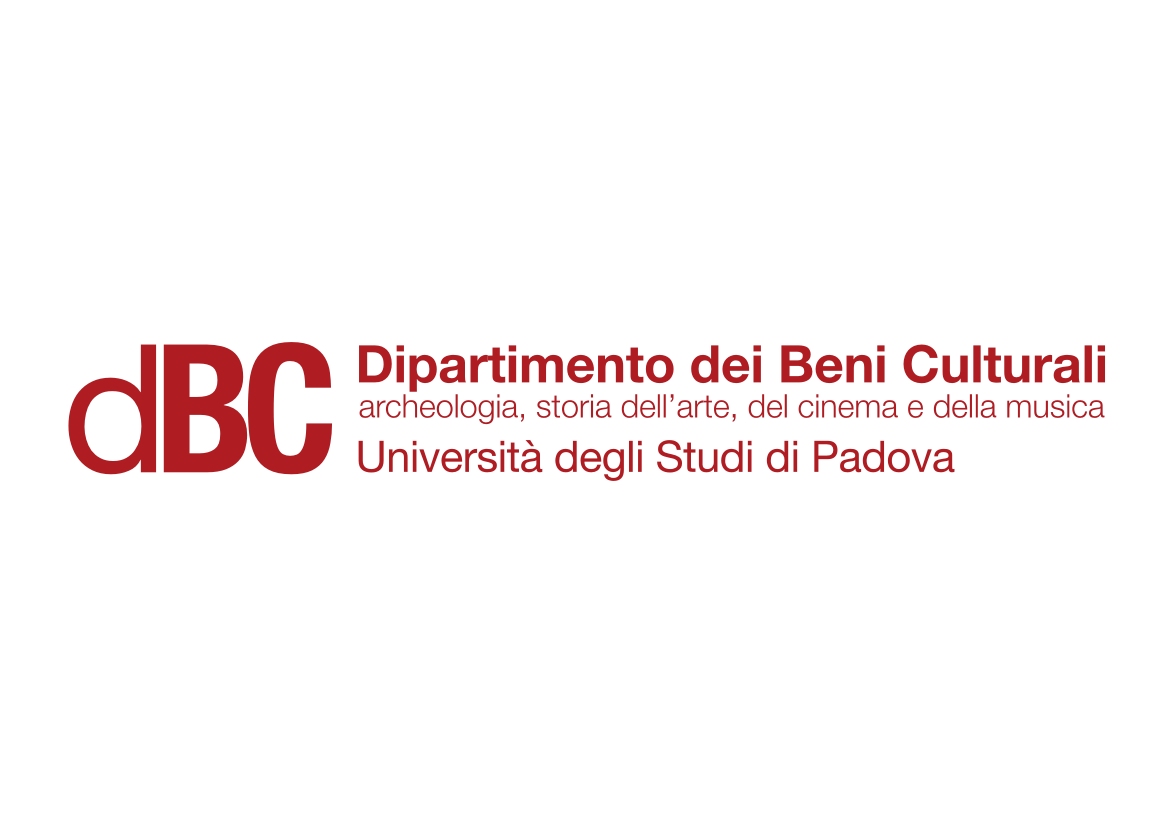 Animated series
Styling/design
“Mickey Mouse” (Paul Rudish, 2013-present)
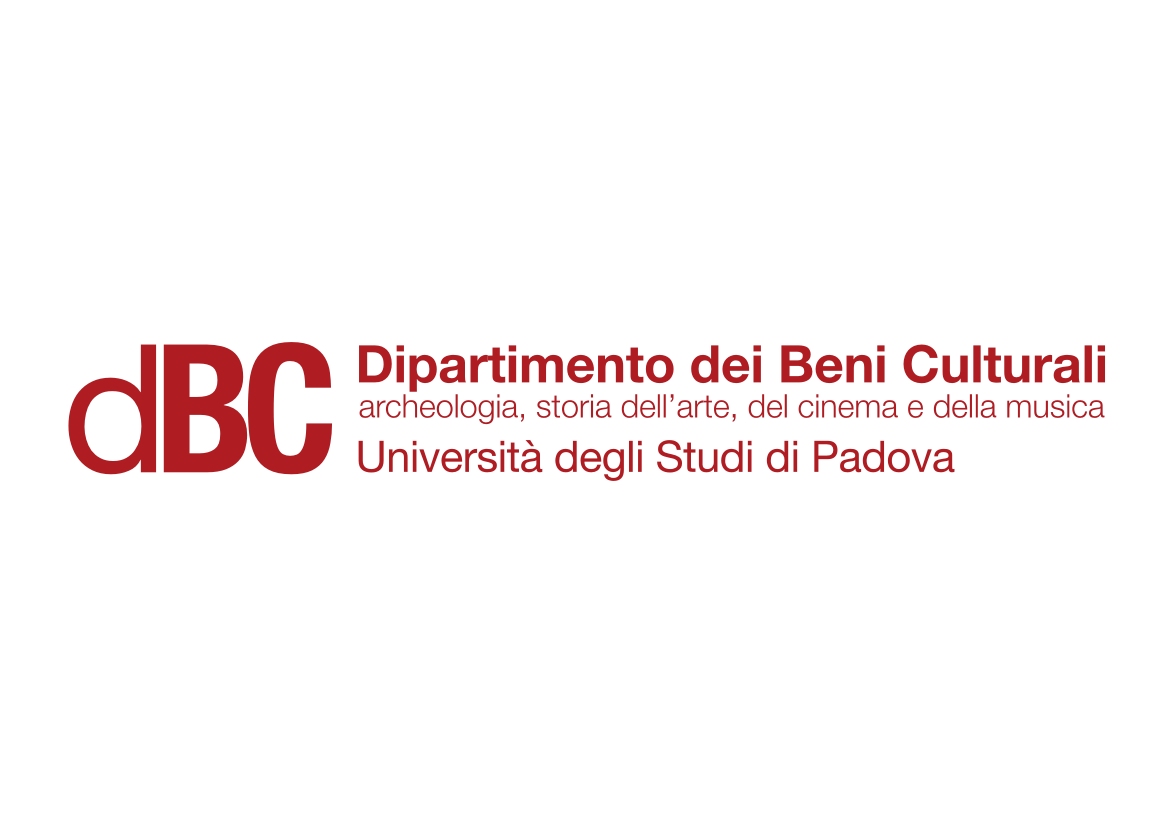 Animated series
Styling/design
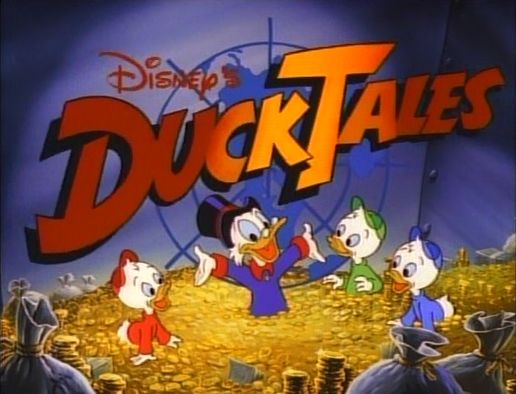 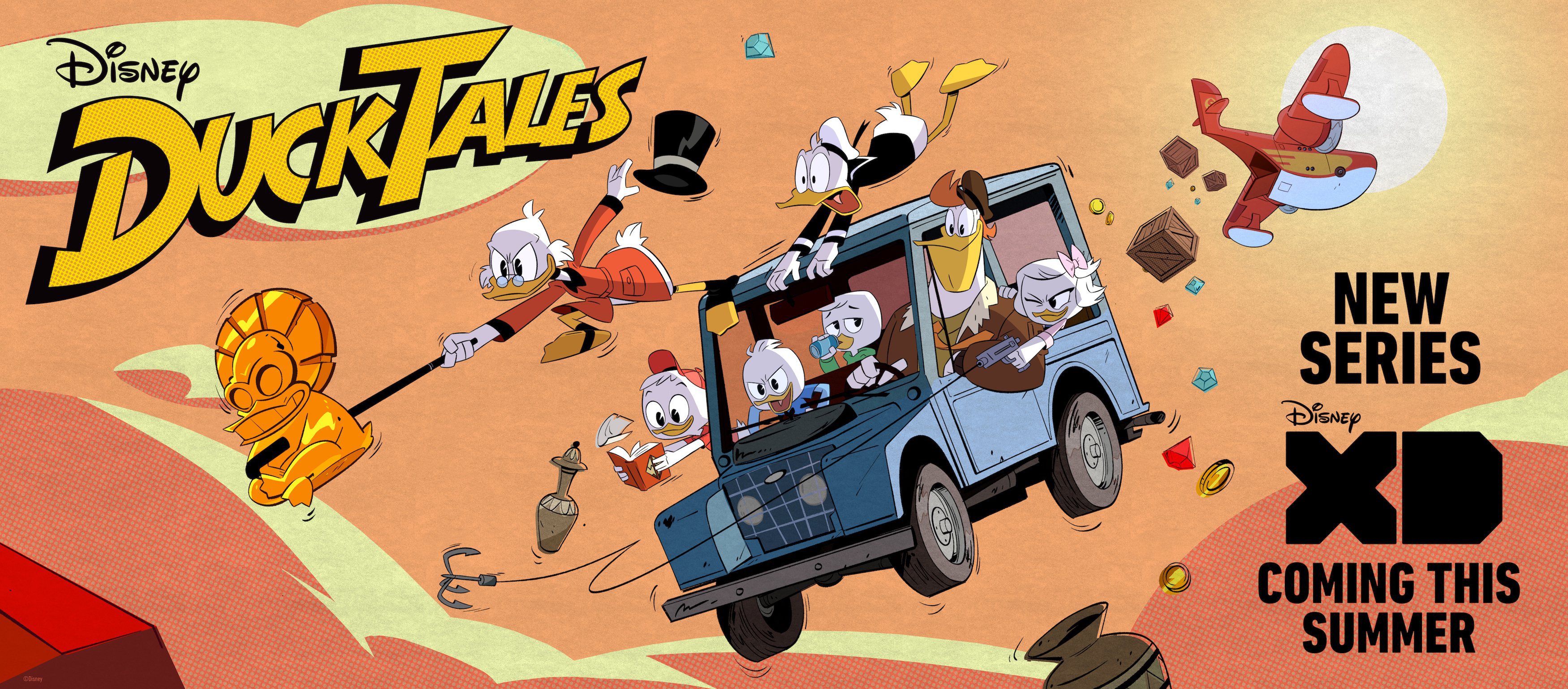 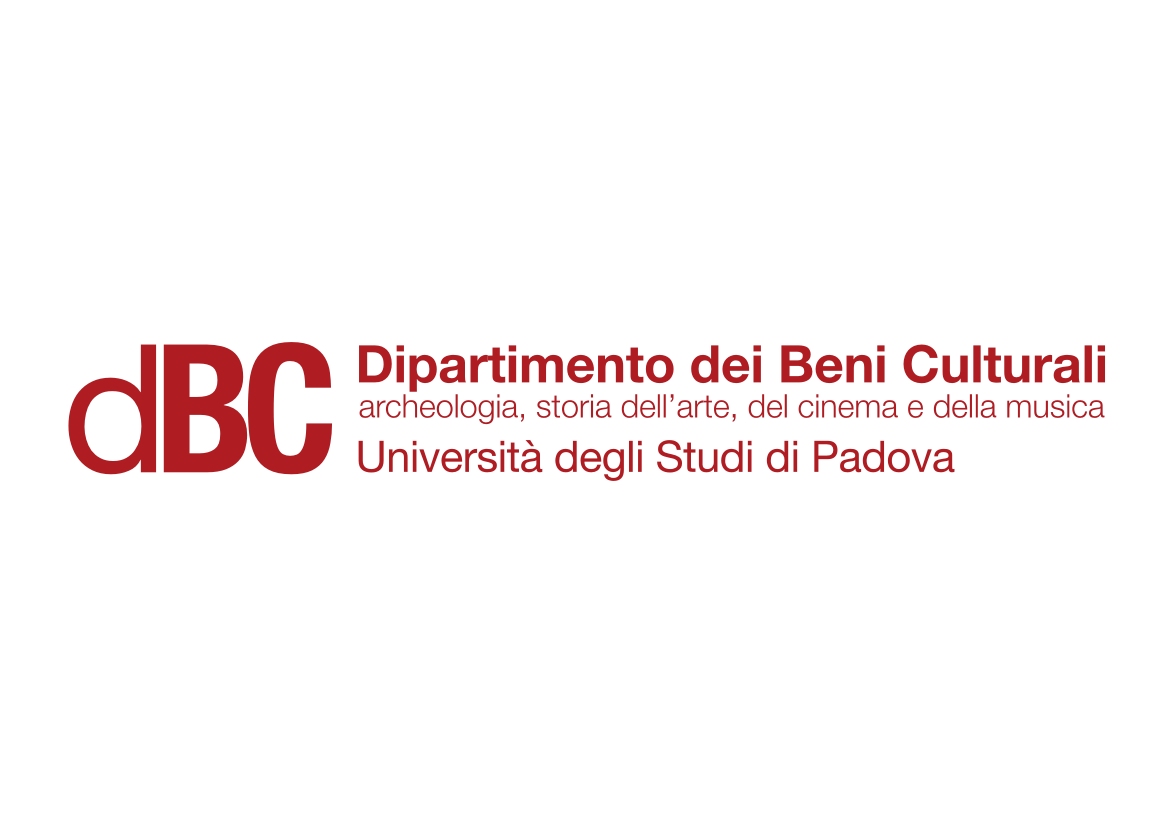 Animated series
Styling/design
“Panty & Stocking with Garterbelt” (Hiroyuki Himaishi for Gainax, 2010)
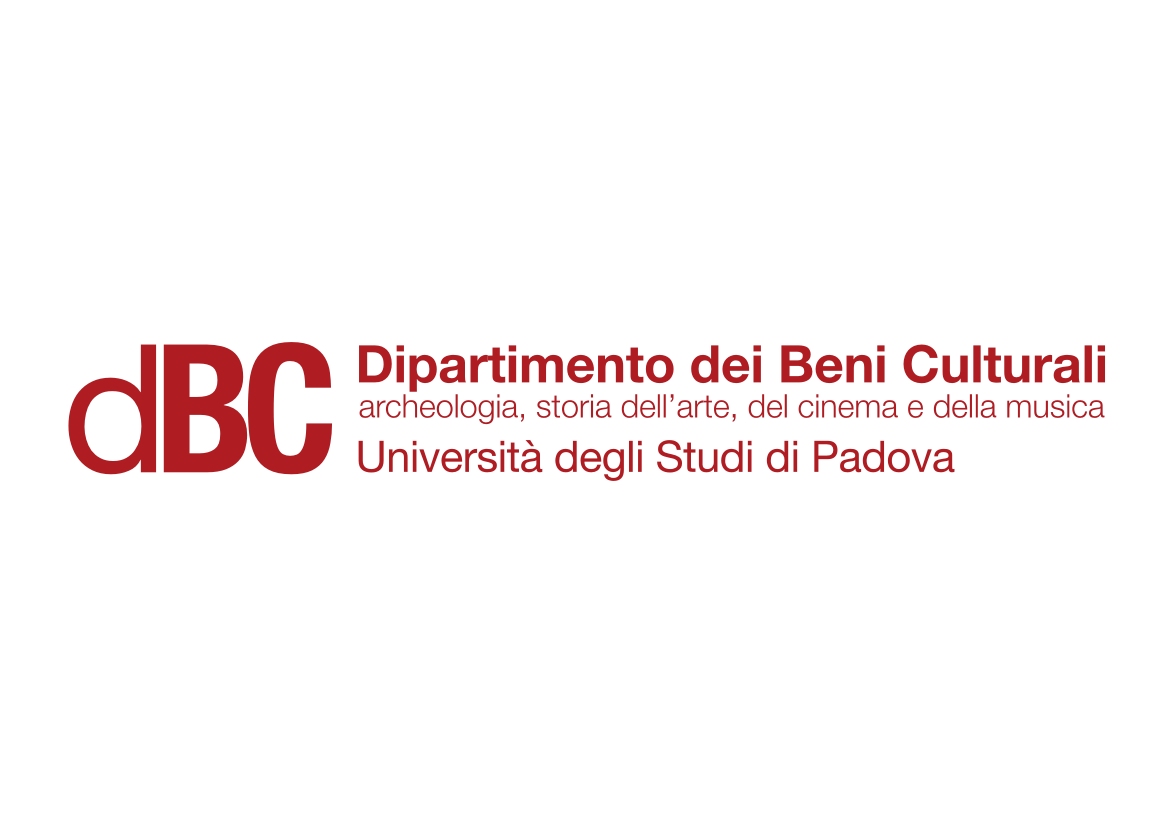 Animated series
Target audience


Japanese series
The 1980s-1990s “reinassance”
Animation of film successes (The Real Ghostbusters, Beetlejuice)
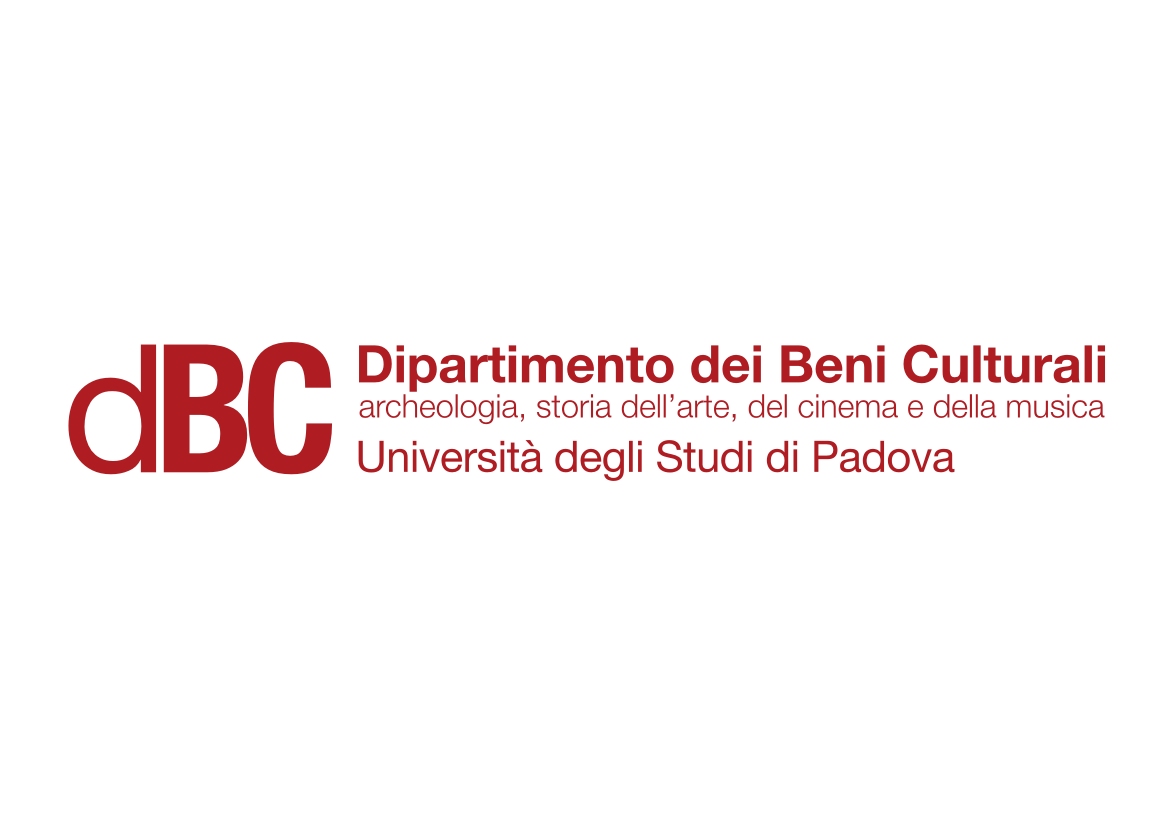 Animated series
Animation for “adults” (?)
“The Simpsons” (Fox Television, 1989-present)
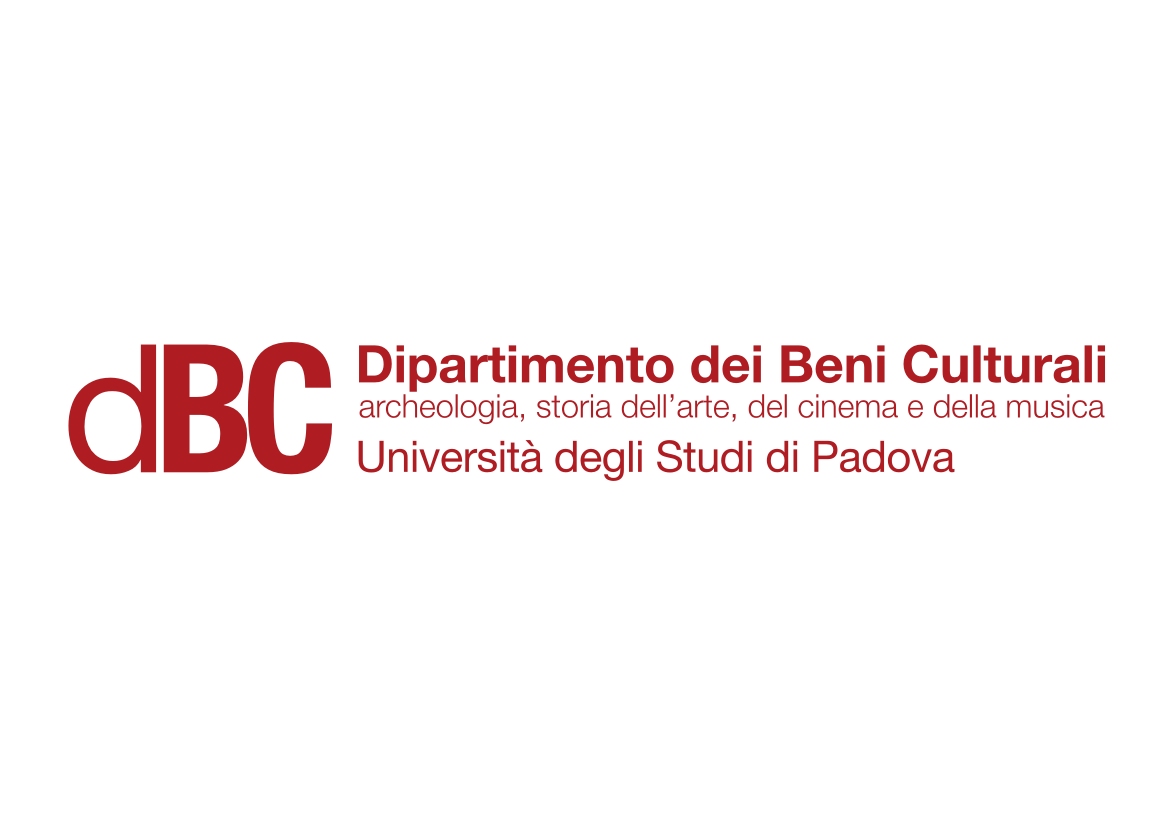 Animated series
Animation for “adults” (?)
“Tiny Toon Adventures” (Tom Ruegger, 1990-1995)
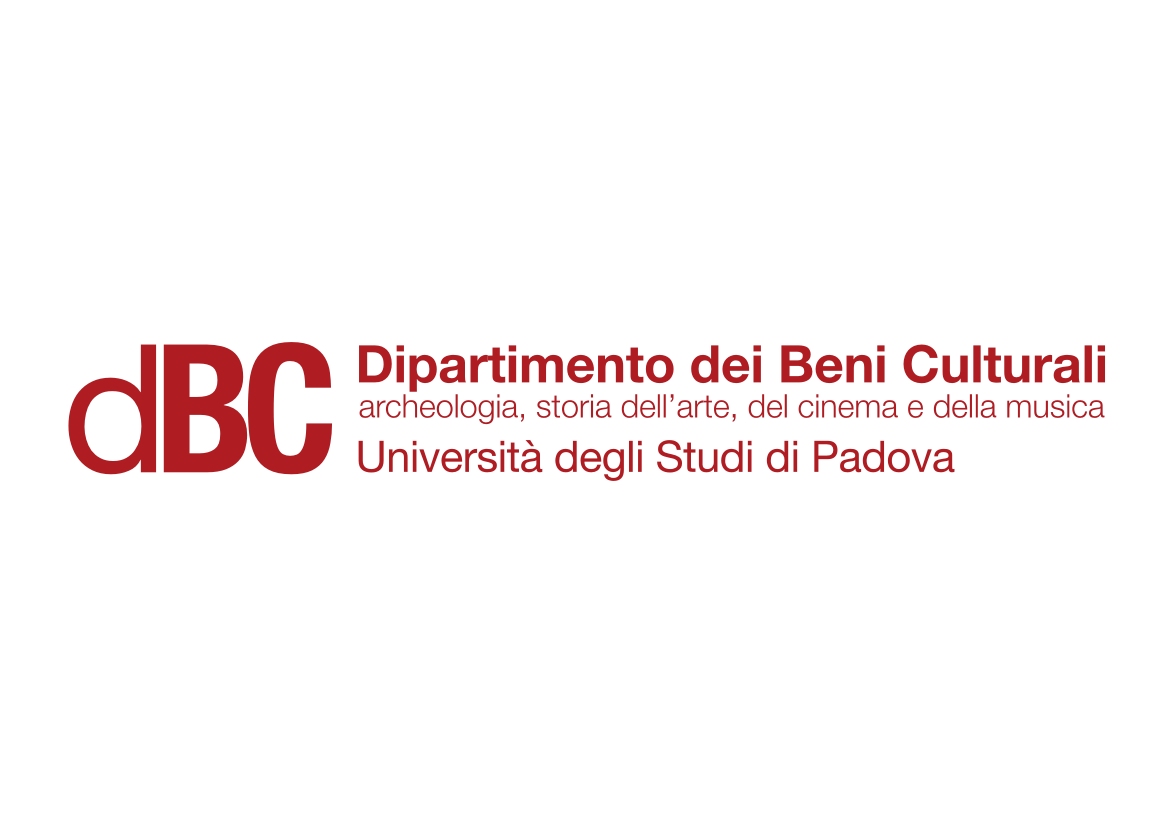 Animated series
Animation for “adults” (?)
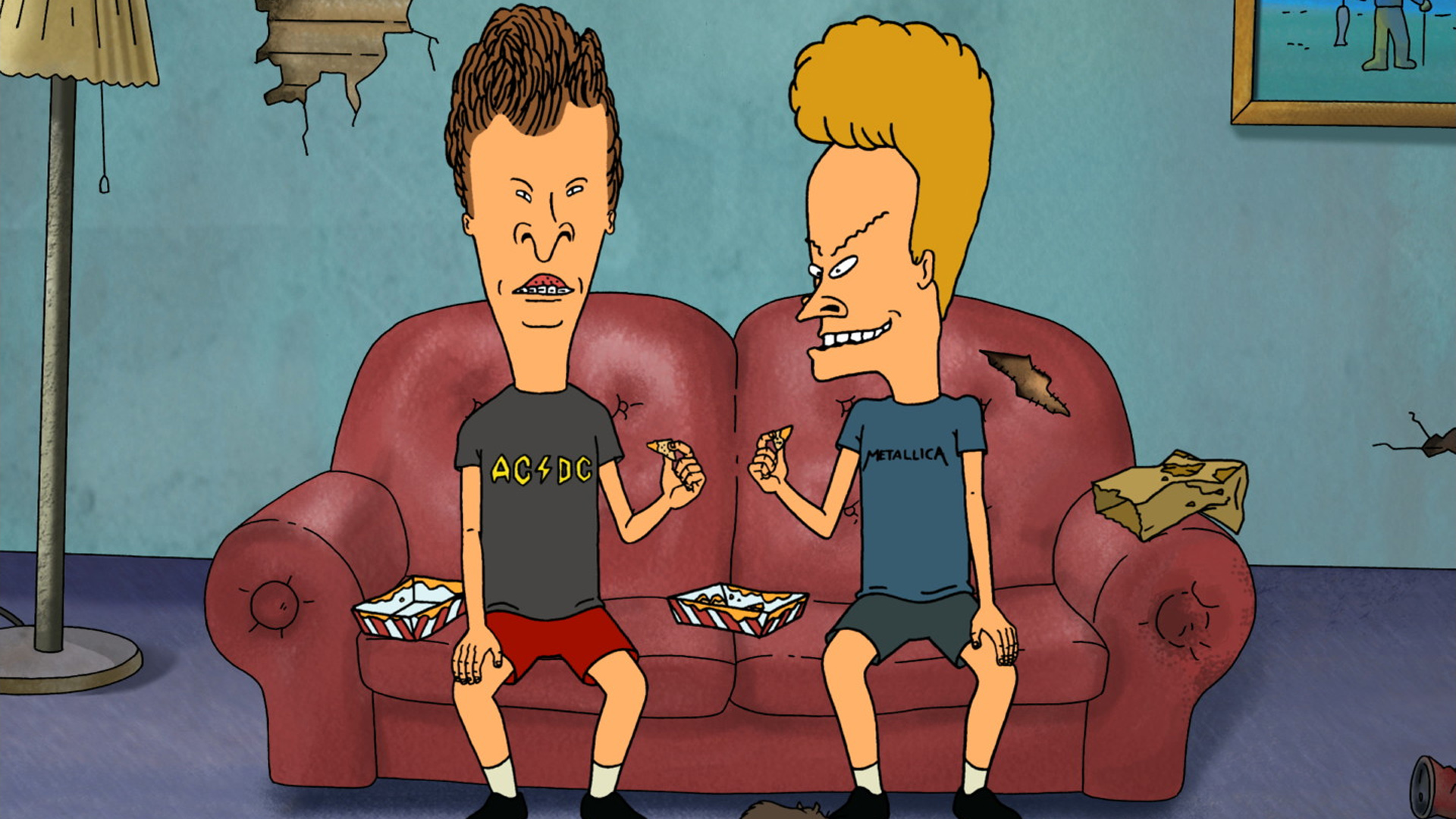 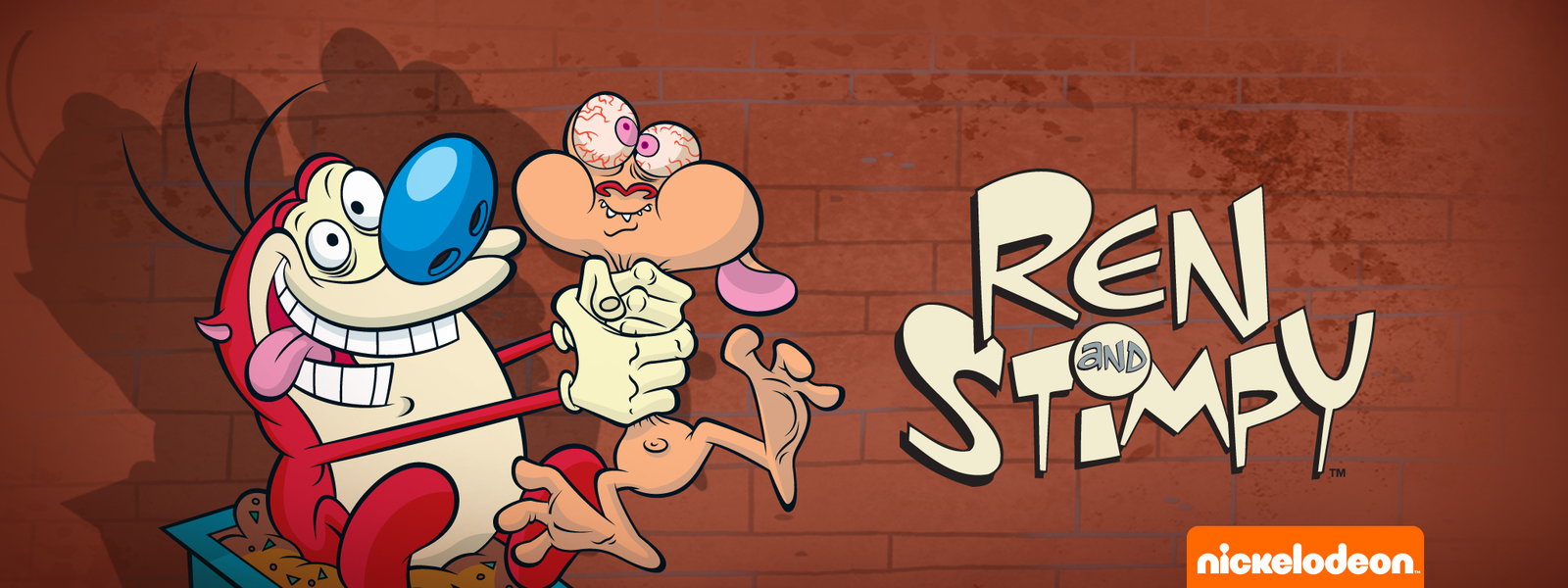 “The Ren and Stimpy Show”, John Kricfalusi, 1991-1995
“Beavis and Butt-head” (Mike Judge, 1993-1997)
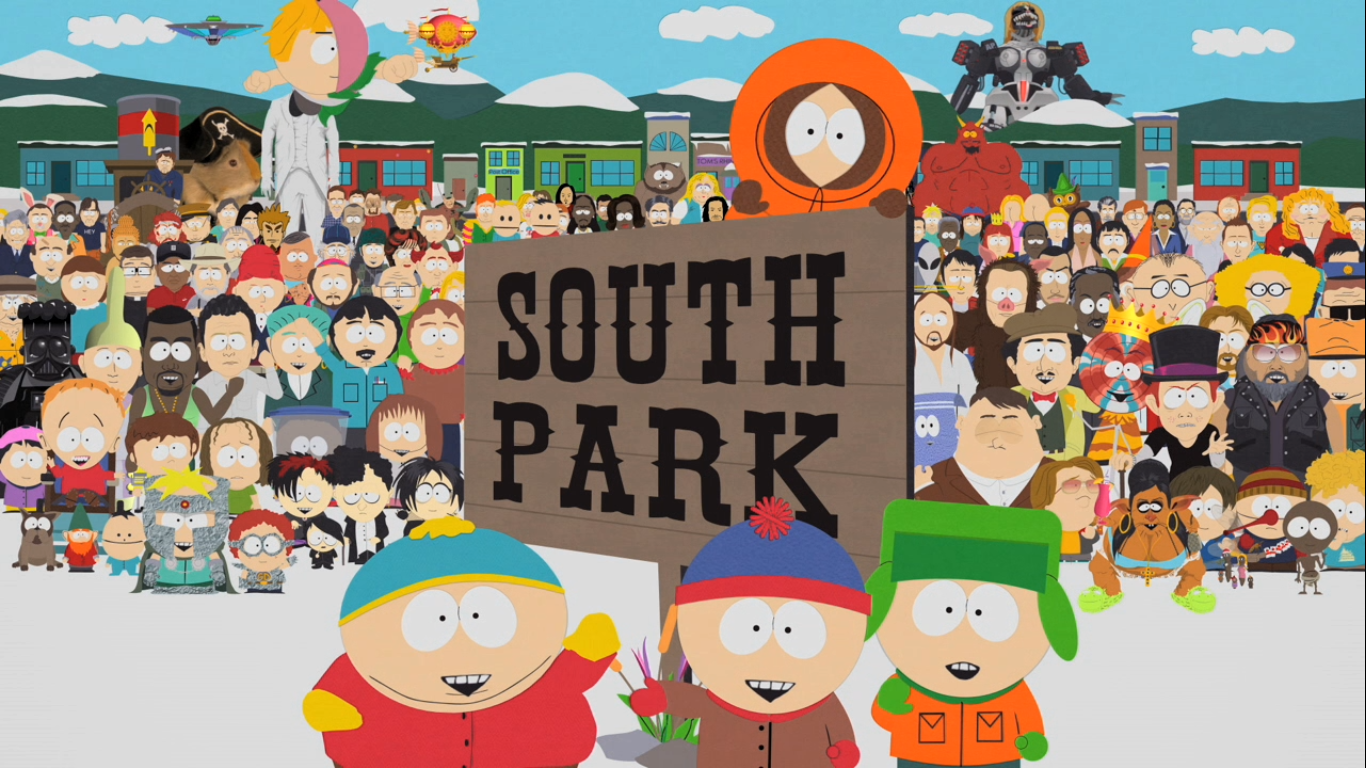 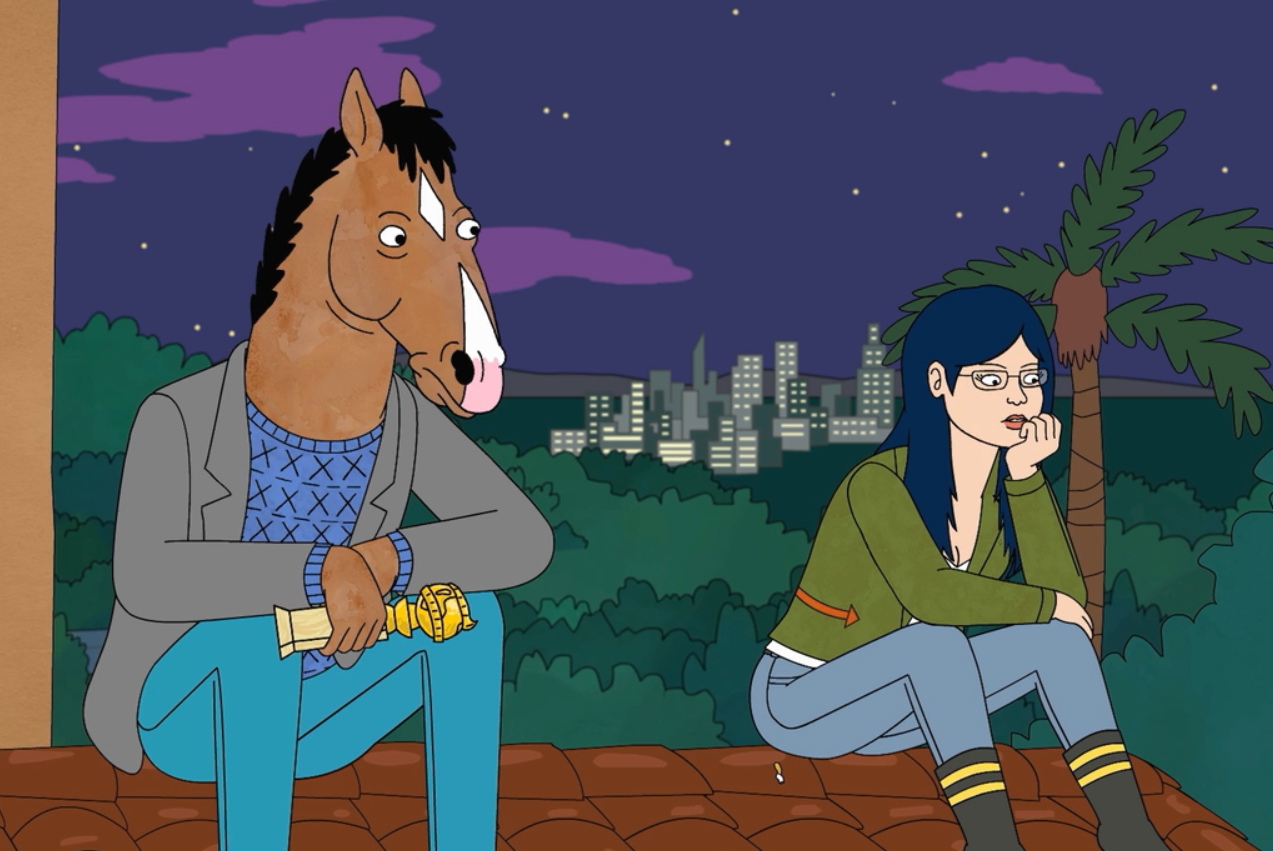 “South Park” (Trey Parker, Matt Stone, 1997-present)
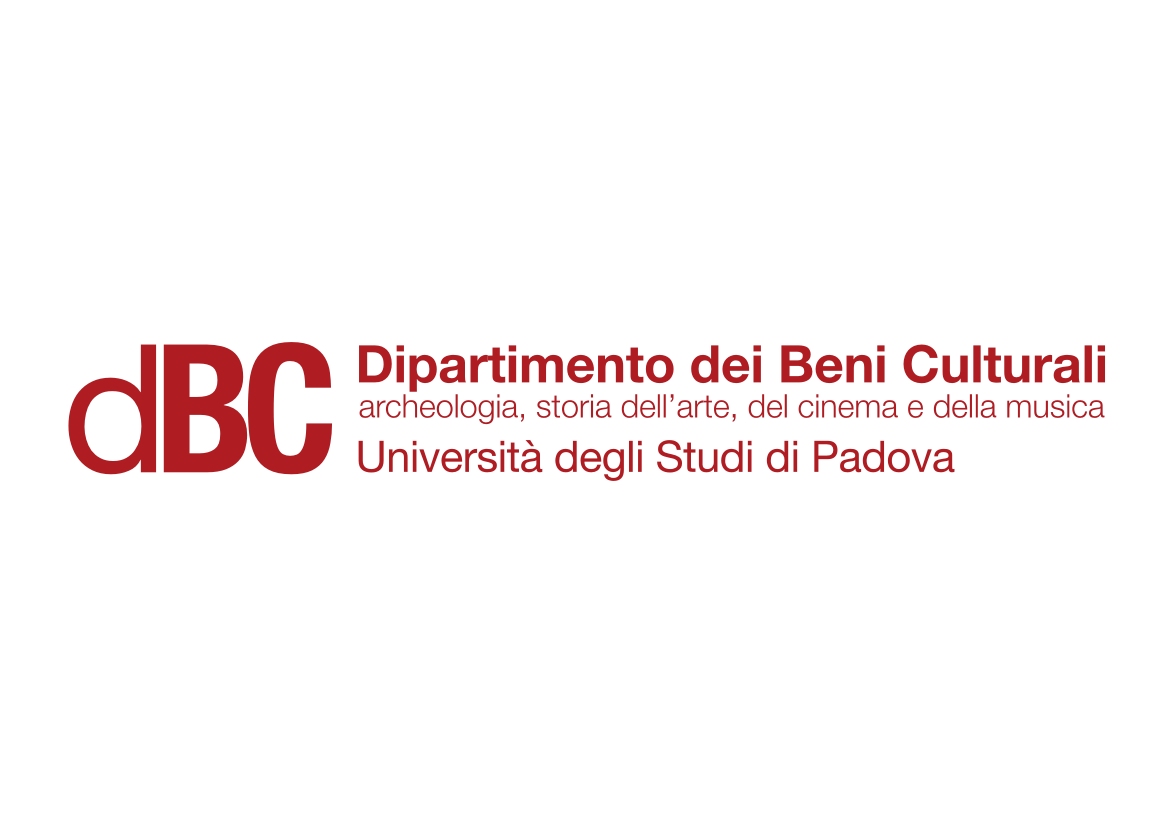 “BoJack Horseman” (Raphael Bob-Waksberg, 2014-present)
Animated series
Animation for “adults” (?)
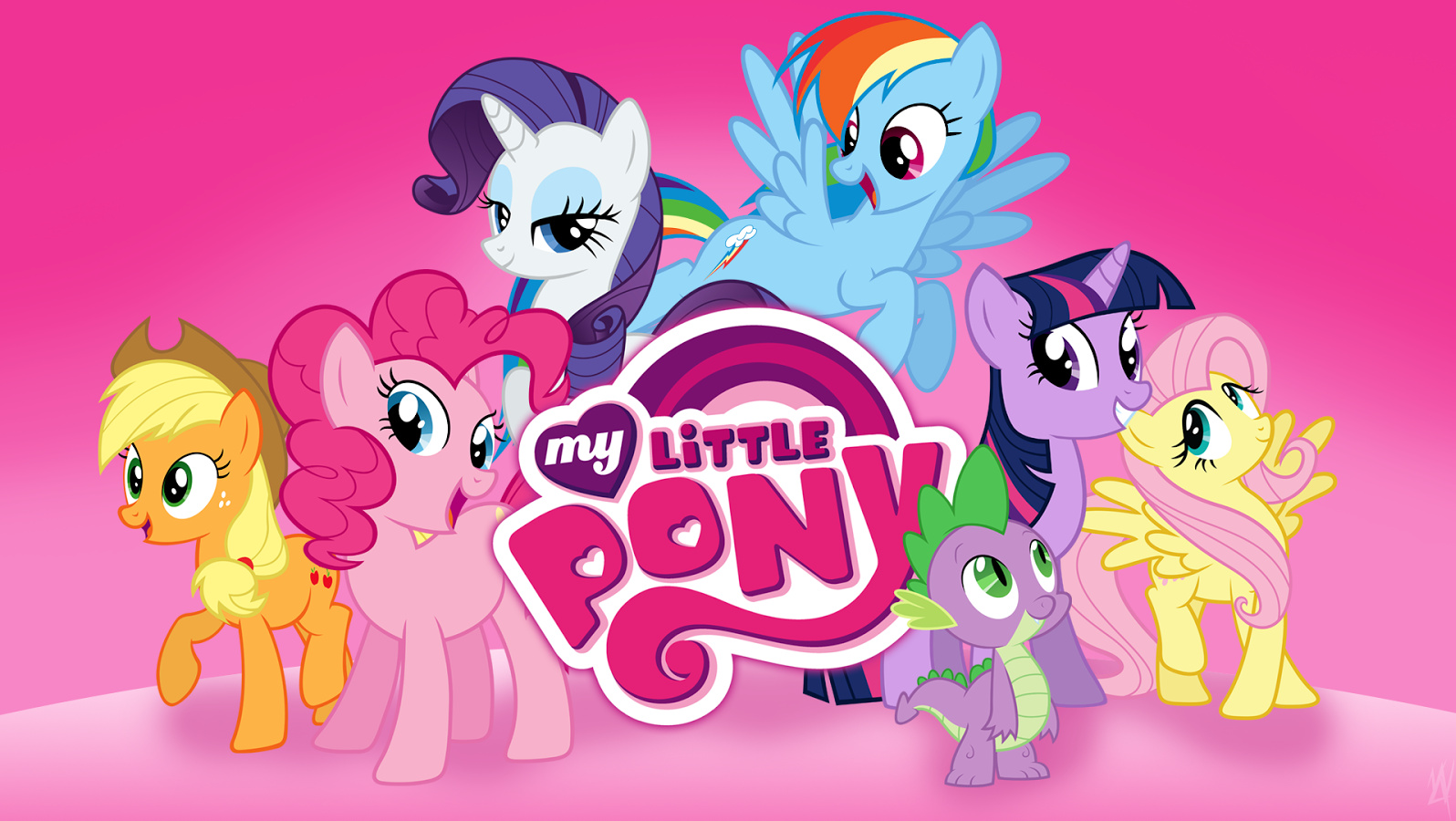 “My Little Pony” (Lauren Faust, 2010-present)
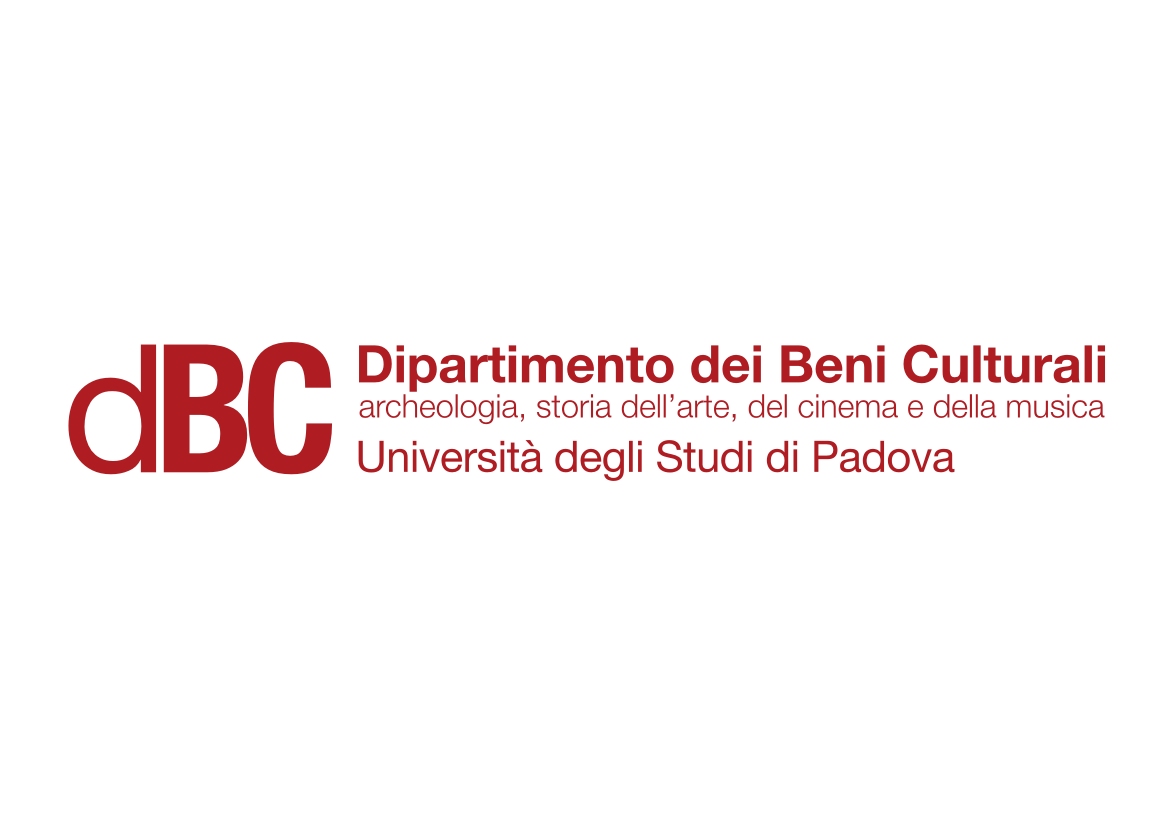 Animated series
Anime and genre


Action, Adventure, Comedy, Drama, Horror, Science Fiction…
Target-specific: Shōnen, Shōjo, Seinen, Josei, Kodomo…
Specific: Mecha, Mahō Shōjo, Super Sentai…
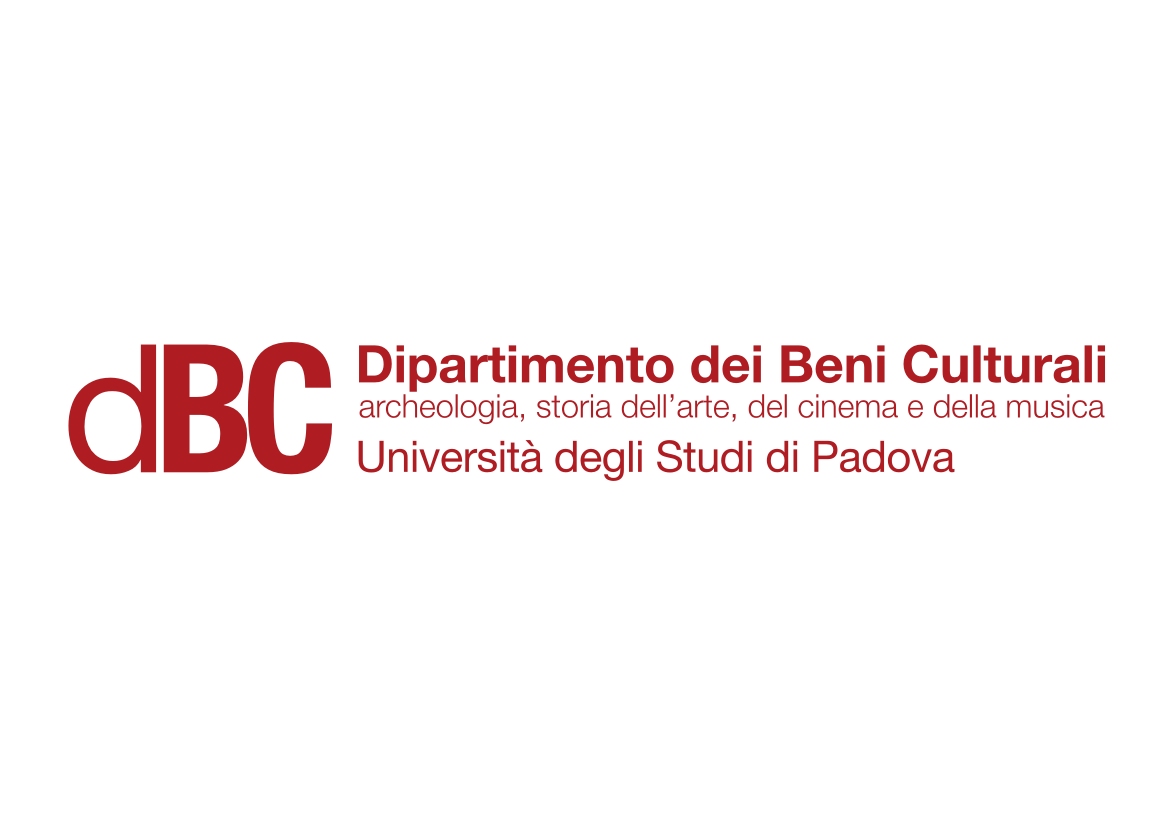 Animated series
Anime: beyond “genres”
“Shin Seiki Evangelion” (“Neon Genesis Evangelion”, Hideaki Anno, 1995)
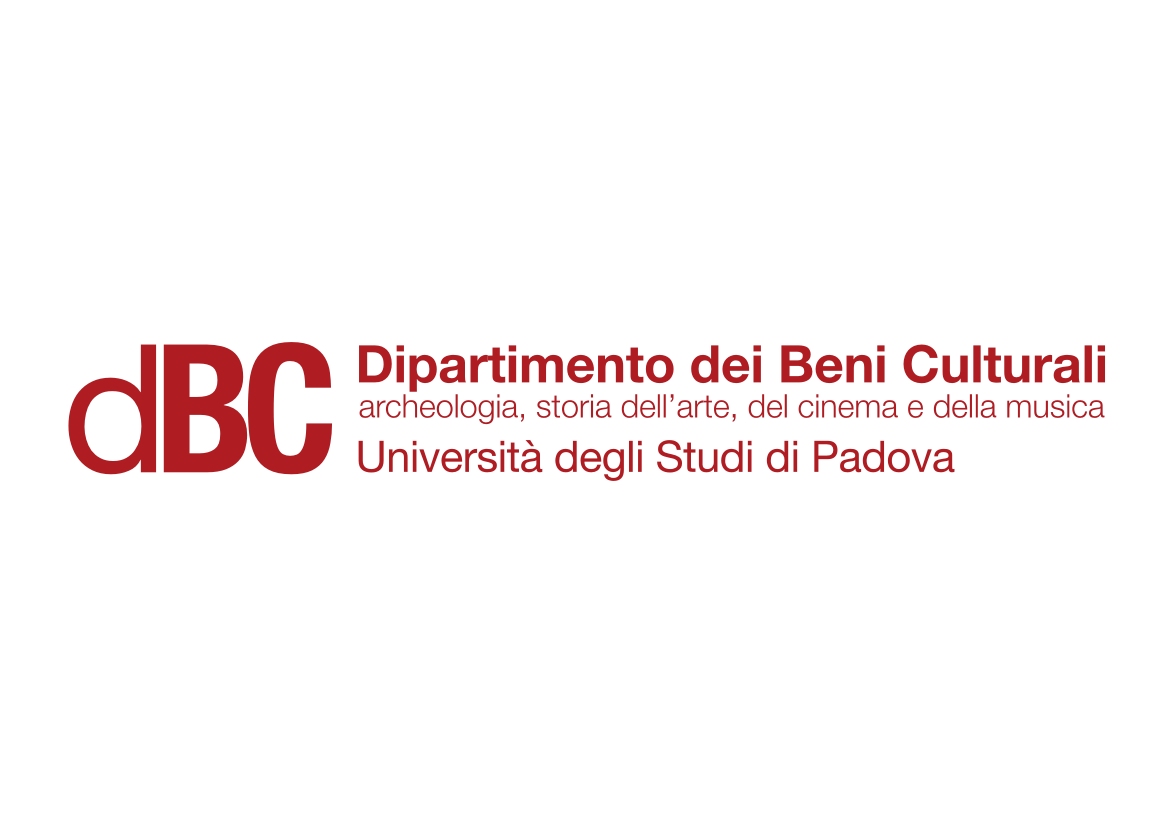 Animated series
Anime: beyond “genres”
“Shin Seiki Evangelion” (“Neon Genesis Evangelion”, Hideaki Anno, 1995)
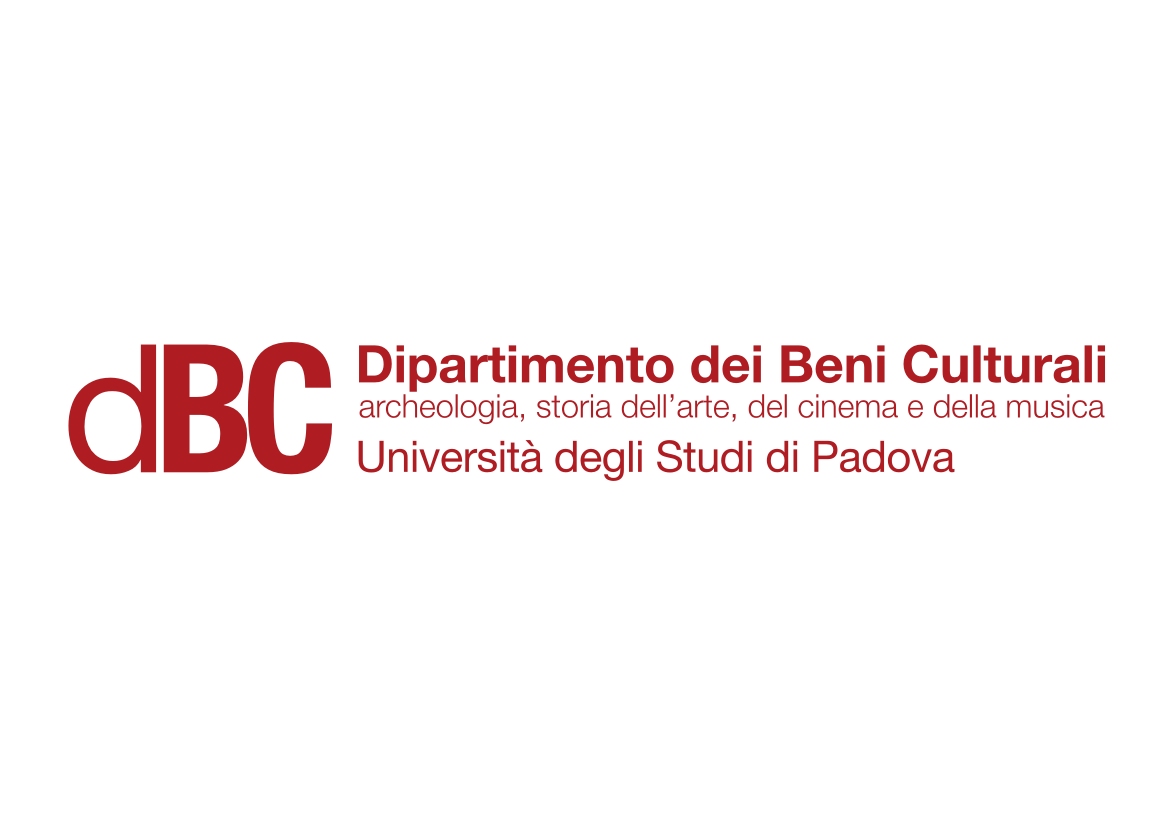 Animated series
Anime: beyond “genres”
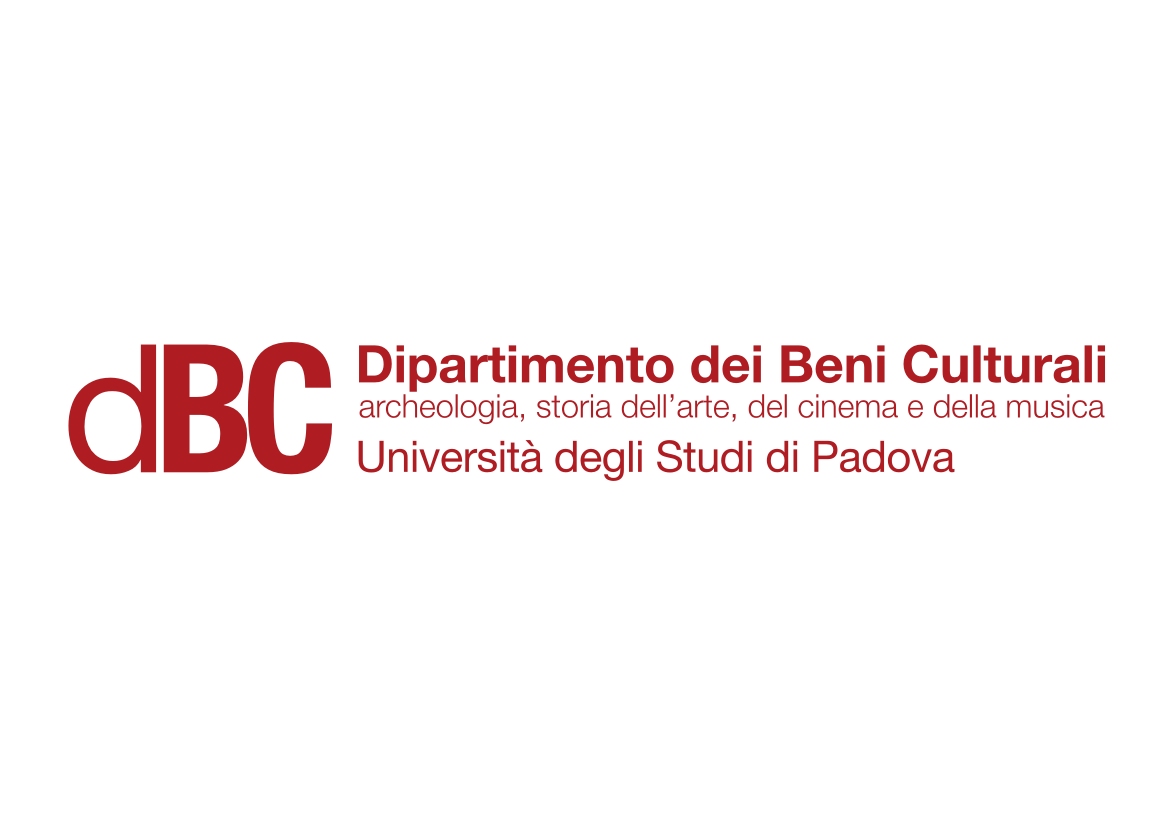 Animated series
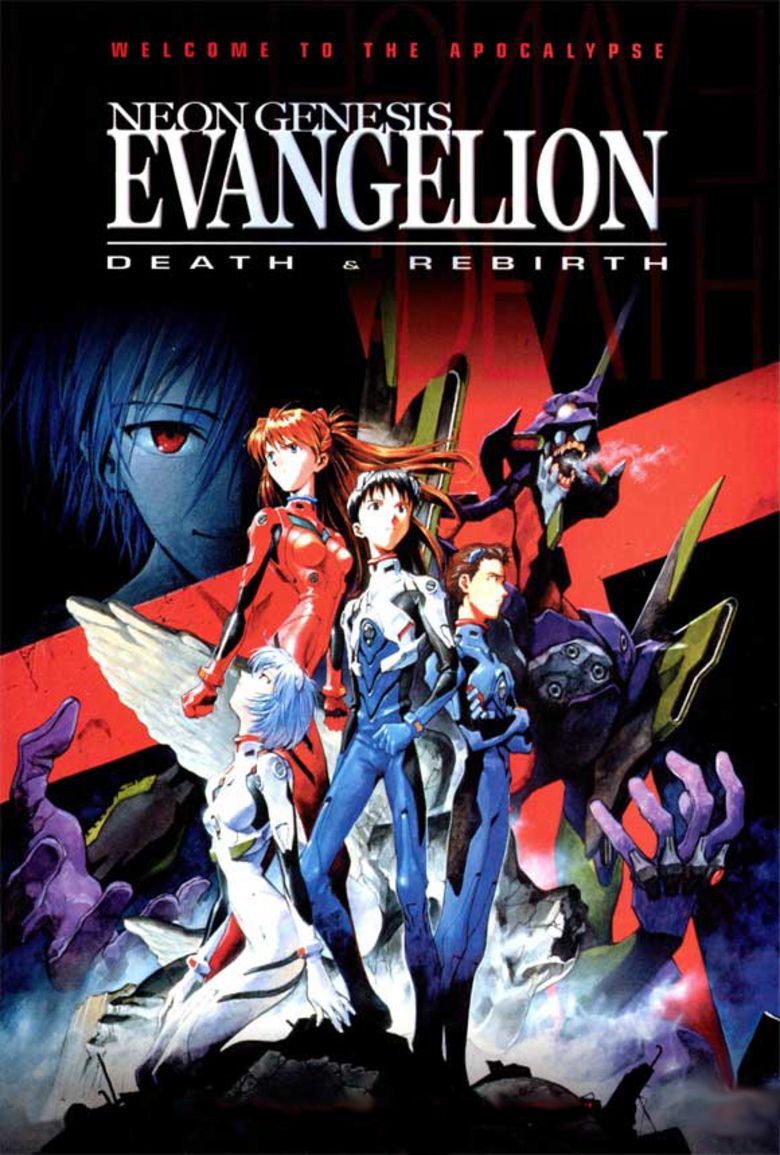 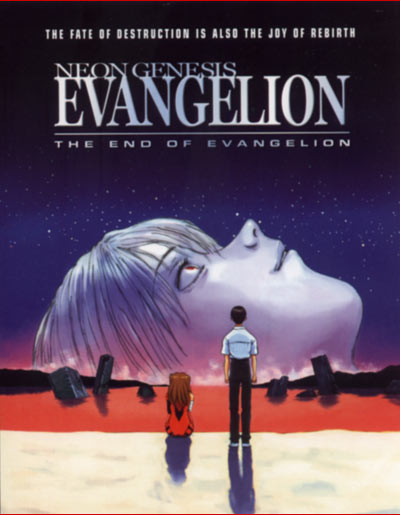 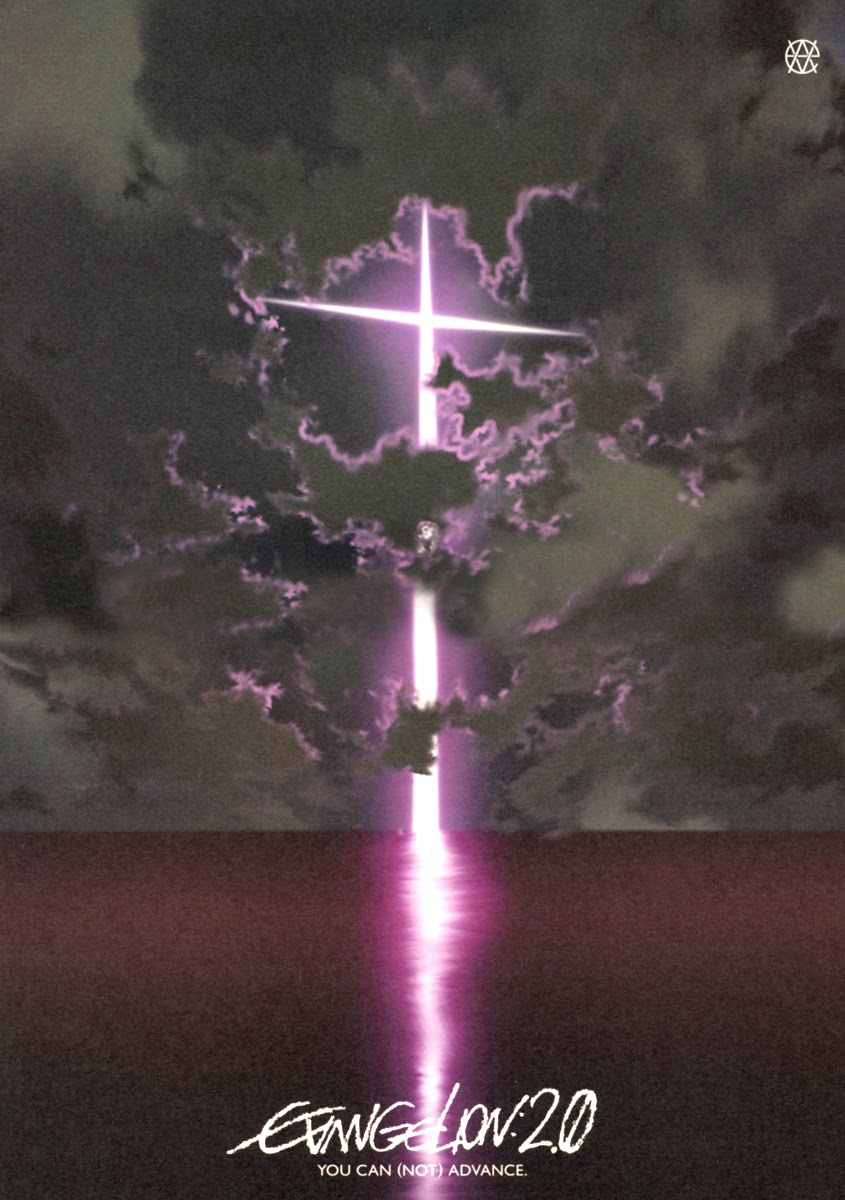 1997
1997
2007-present
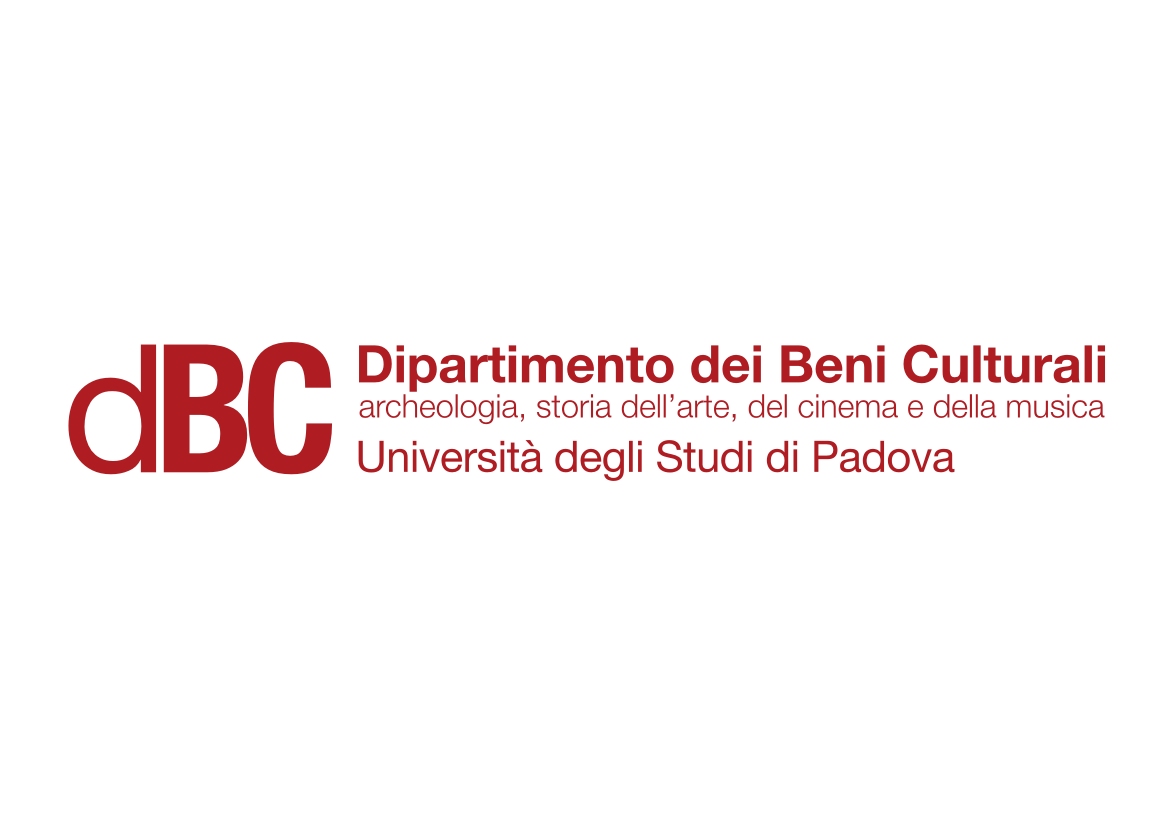 Animated series
Anime: beyond “genres”
“Mahō Shōjo Madoka Magica” (“Puella Magi Madoka Magica”, Akiyuki Shinbō, 2011)
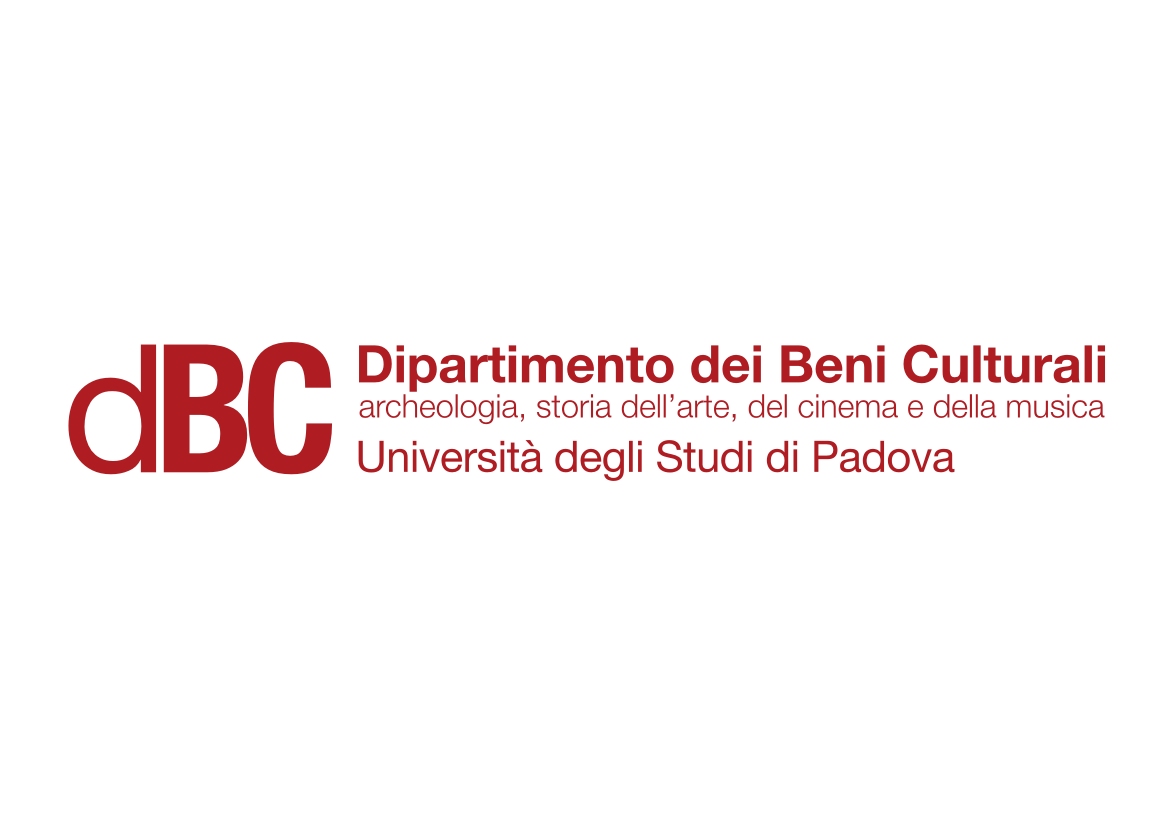 Animated series
Anime: beyond “genres”
“Mahō Shōjo Madoka Magica” (“Puella Magi Madoka Magica”, Akiyuki Shinbō, 2011)
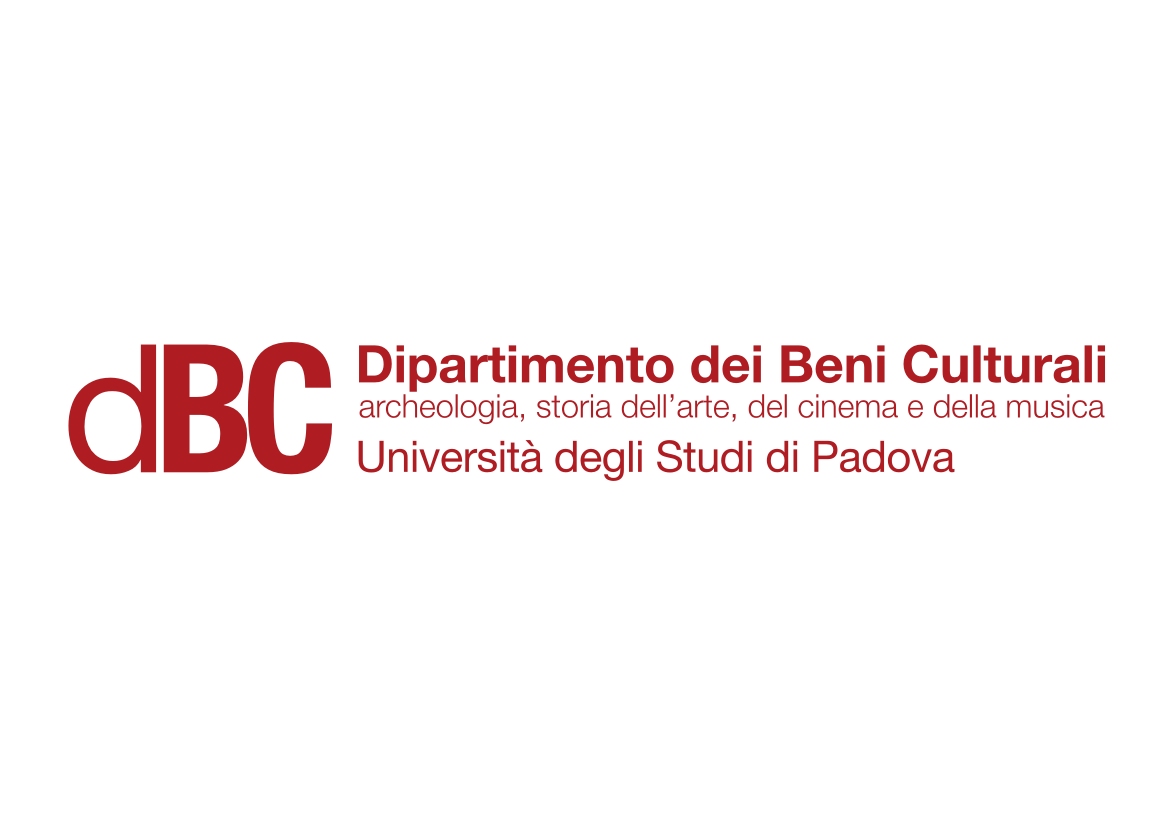 Suggested readings
Paul Ward, “’Smarter Than the Average Art Form’. Animation in the Television Era”, in Carol A. Stabile, Mark Harrison (eds.), Prime Time Animation. Television Animation and American Culture. London: Routledge, 2003, pp. 15-32. 
https://books.google.it/books?id=wd_cAAAAQBAJ&printsec=frontcover&hl=it&source=gbs_ge_summary_r&cad=0#v=onepage&q&f=false

Rayna Denison, Anime: A Critical Introduction. New York: Bloomsbury, 2015, pp. 1-29.
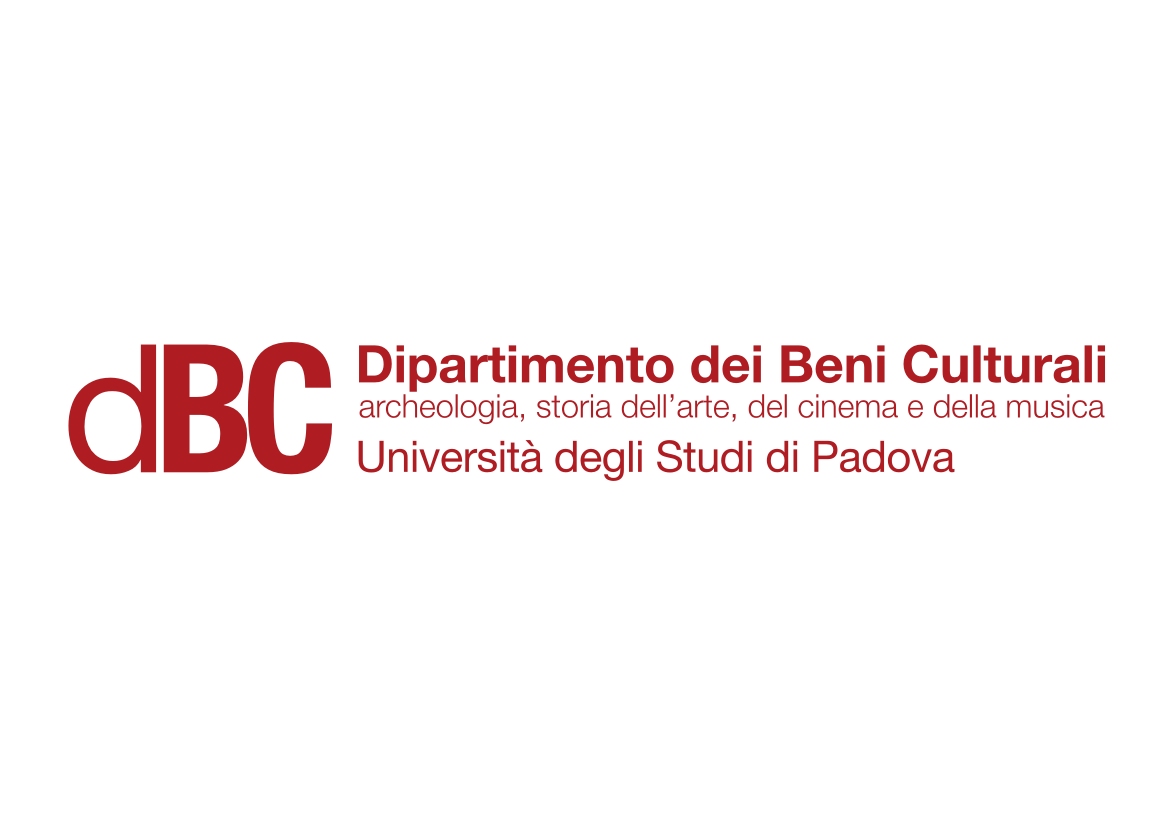